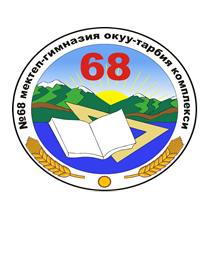 Бишкек шаарындагы А.Осмонов атындагы №68 мектеп-гимназия
 окуу-тарбия комплекси
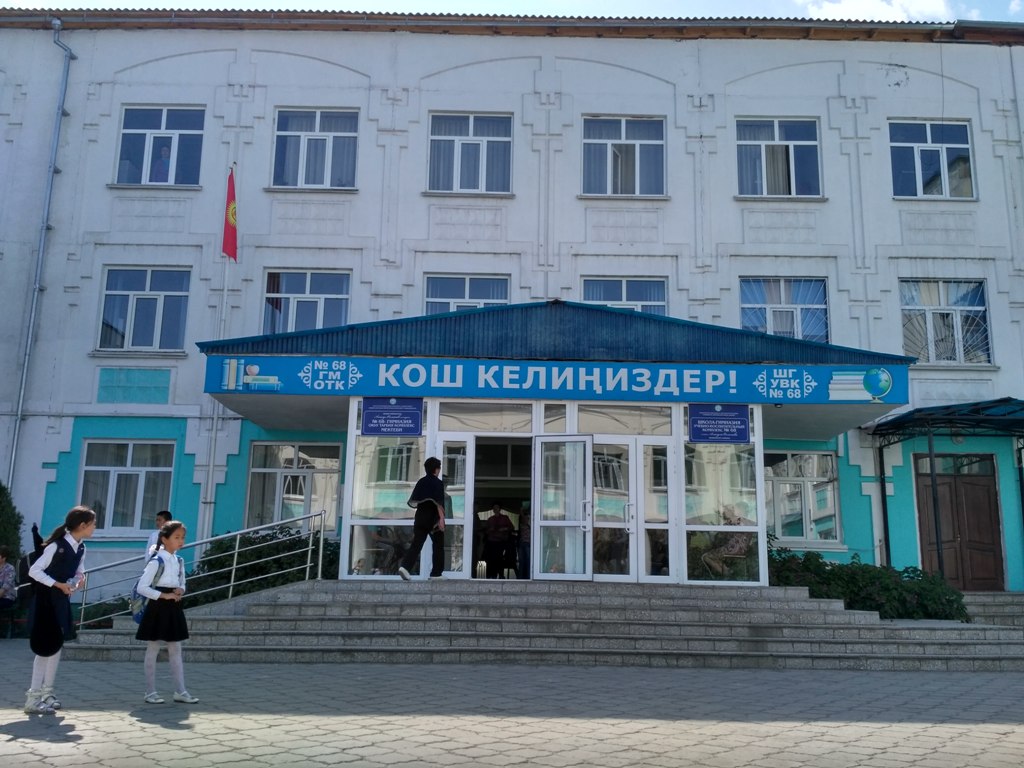 Кытай тили мугалими Кыдыков Залкар  Тургуналиевич
Сентябрь 2020-ж Сертификат «Кытай тилин онлайн окутуу» республикалык кытай тили окутуучуларынын билимин жогорулатуу курсу. Ж.Баласагын атындагы КУУнун алдындагы Институт Конфуций.  9-сентябрь 2020-жыл.
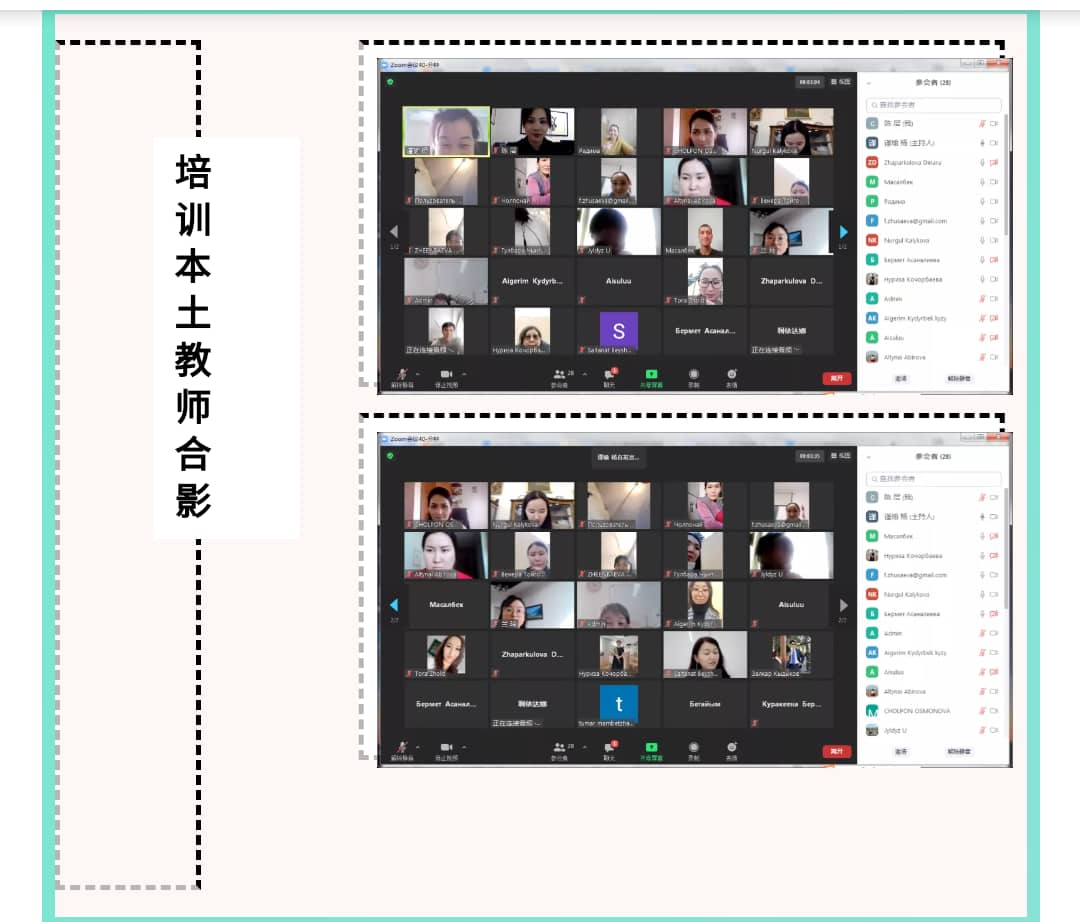 Октябрь 2020 «Конфуций Институттун түзүлгөн күнүнө карата чечендик таймаш» республикалык онлайн кароо сынакта I-орунду Медербеков Ырыскелди 9-в класстын окуучусу алды.
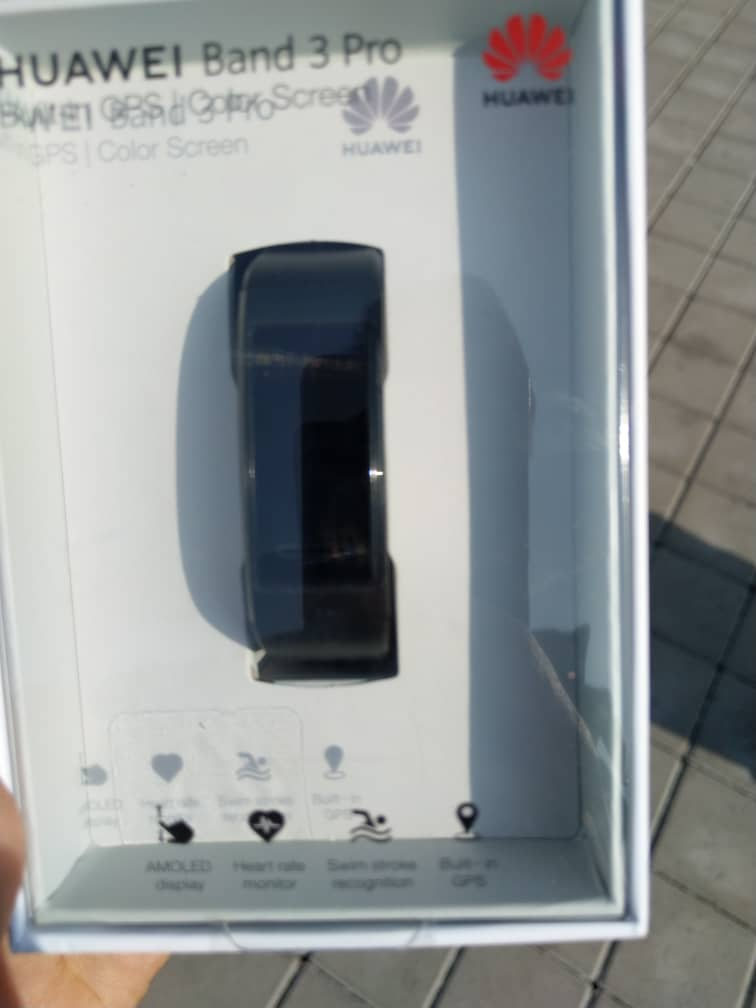 Октябрь 2020-жыл. Мектеп администрациясы тарабынан предметтик онлайн көзөмөл болуп сабактар слайддардын жардамы менен өтүлдү. Сабак zoom, whatsapp, google meet, telegram,  classroom тиркемелери аркылуу болду.
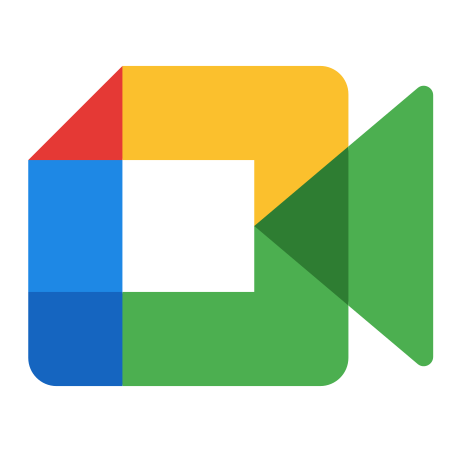 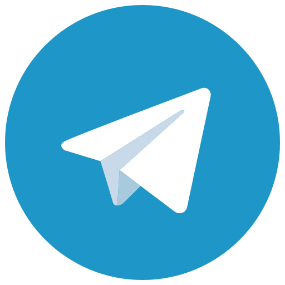 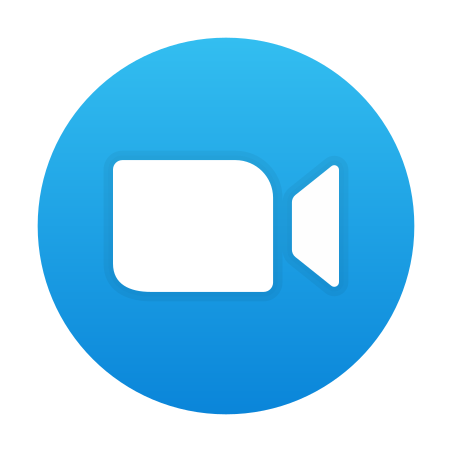 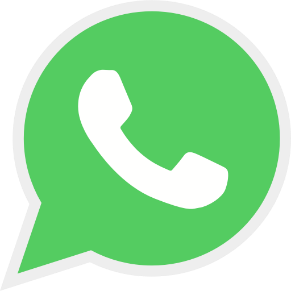 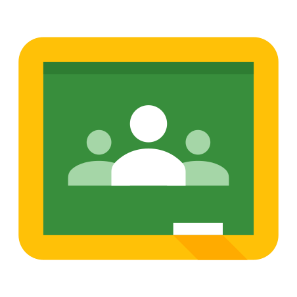 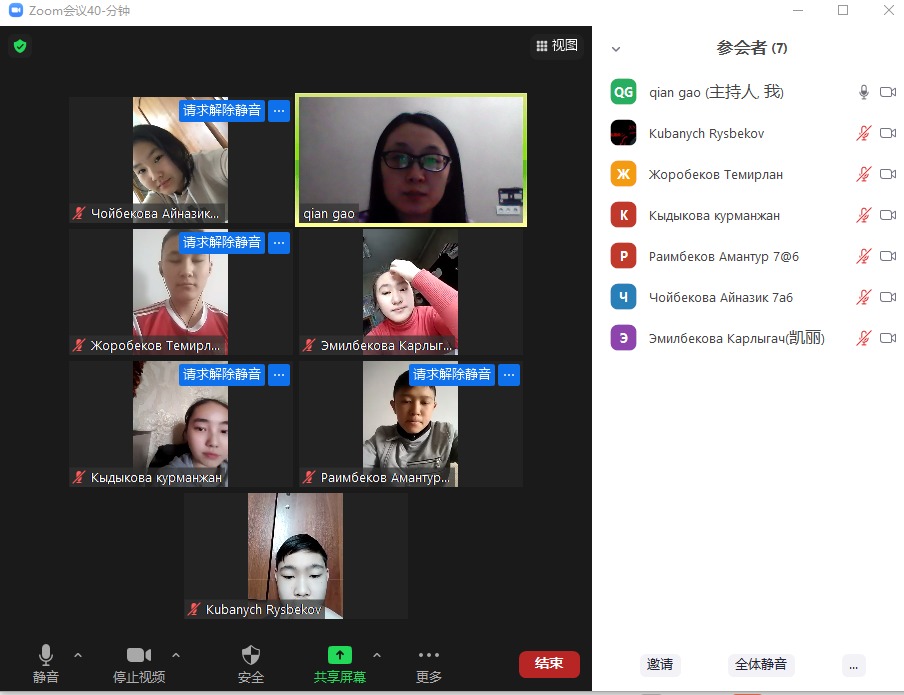 Kydykov
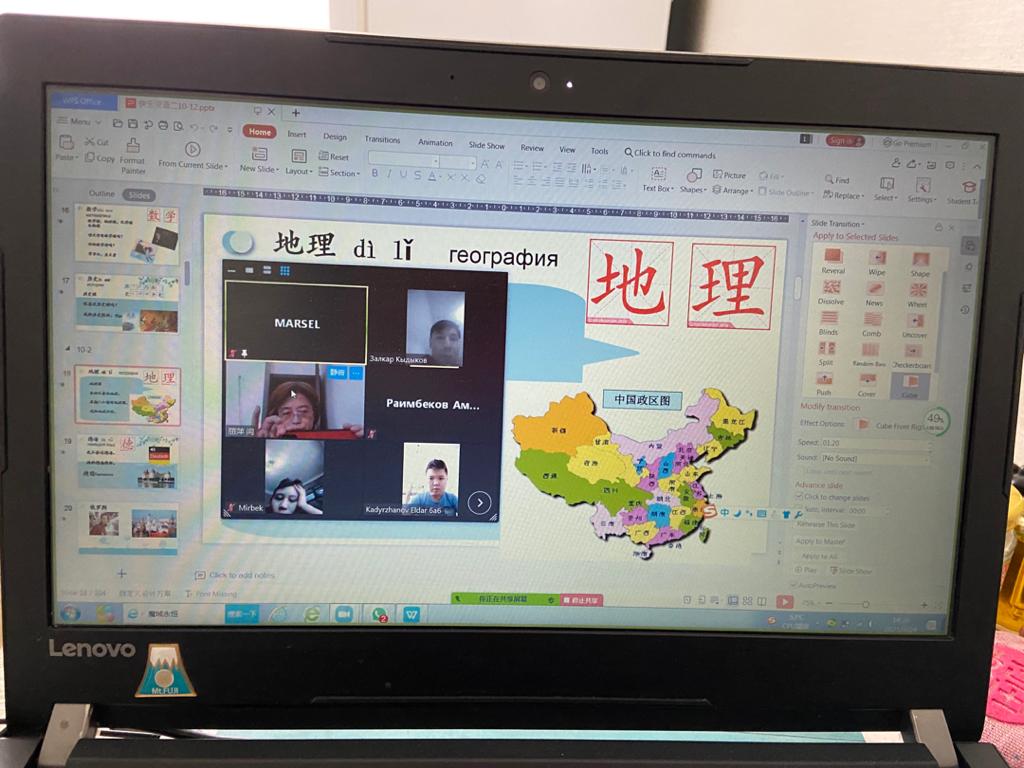 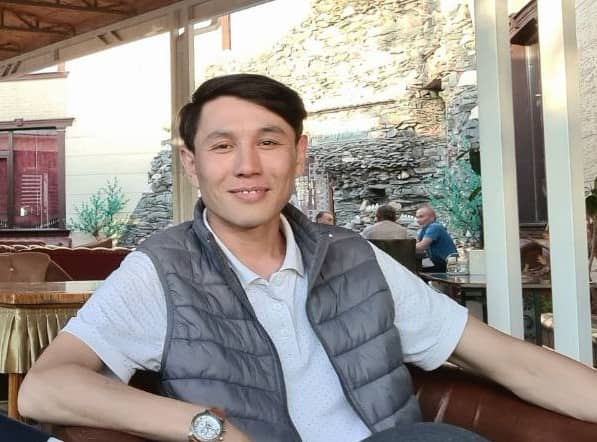 Ноябрь 2020-ж. Сертификат «Кытай тилинде ырдоо» республикалык онлайн конкурс Бадиритдинова Нурзат 8-е. Ж.Баласагын атындагы КУУнун алдындагы Институт Конфуций.
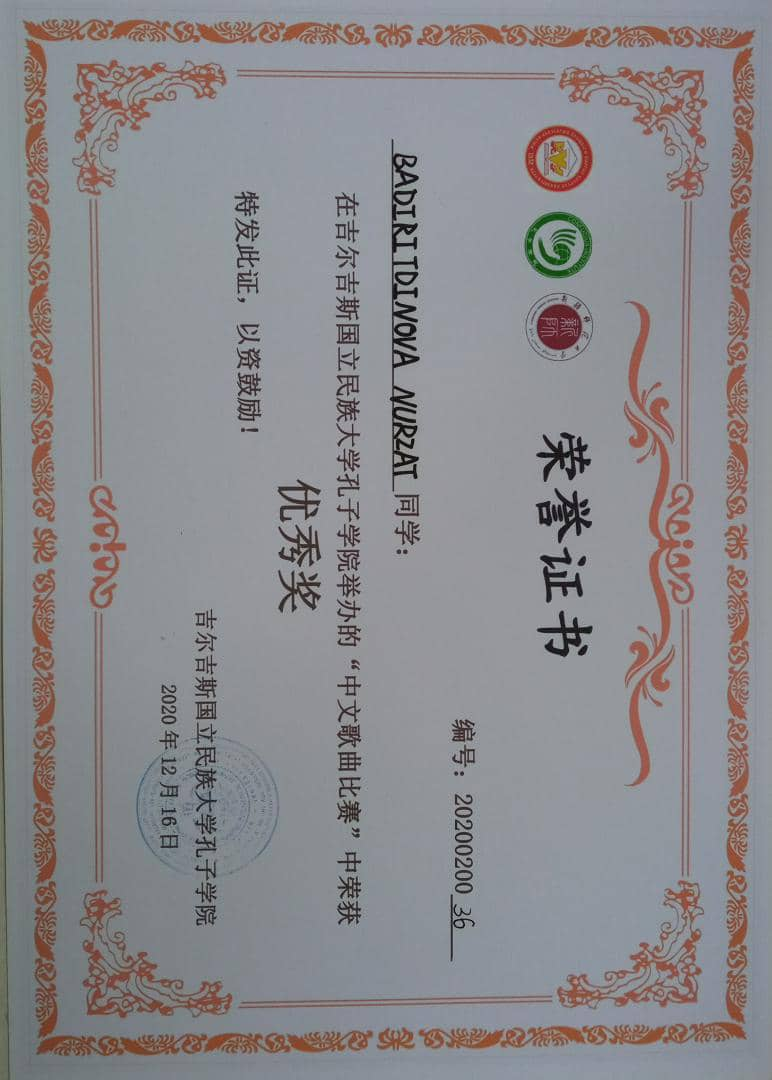 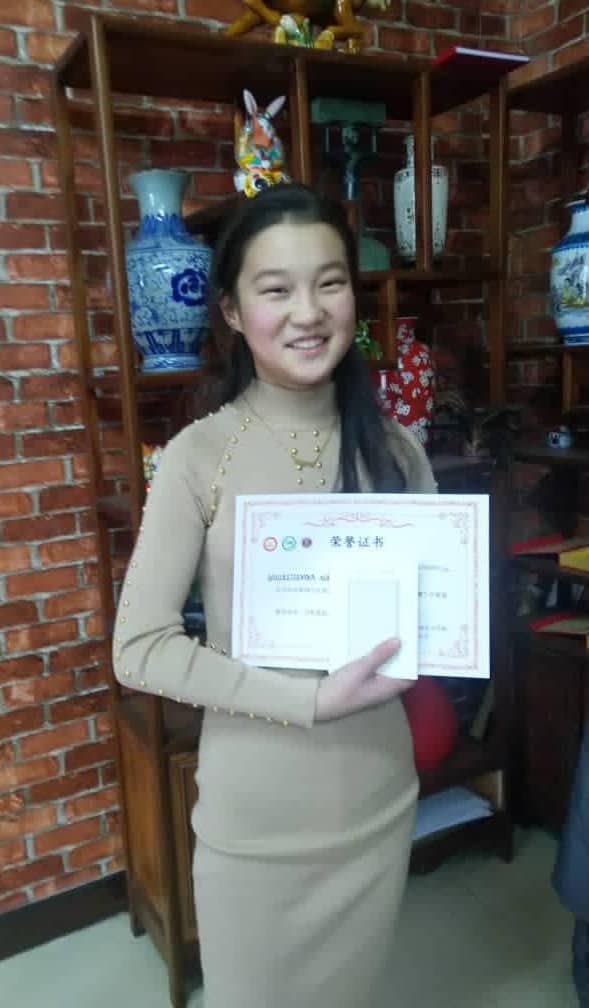 Декабрь 2020. Кыргыз эл жазуучусу Ч.Айтматовдун туулган күнүнө карата «Чыңгыз Айтматов кытай адабиятында» аттуу чыгармаларын кытай тилинде аткаруу боюнча республикалык онлайн конкурс.  Номинация “Эң мыкты видео”            Турарова Карина 9-в.
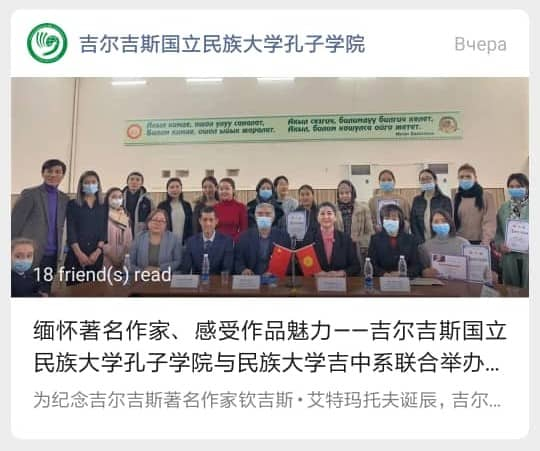 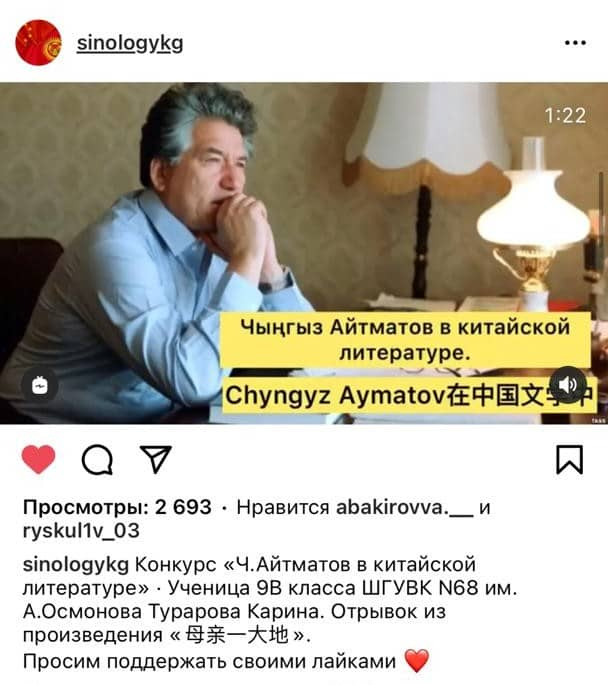 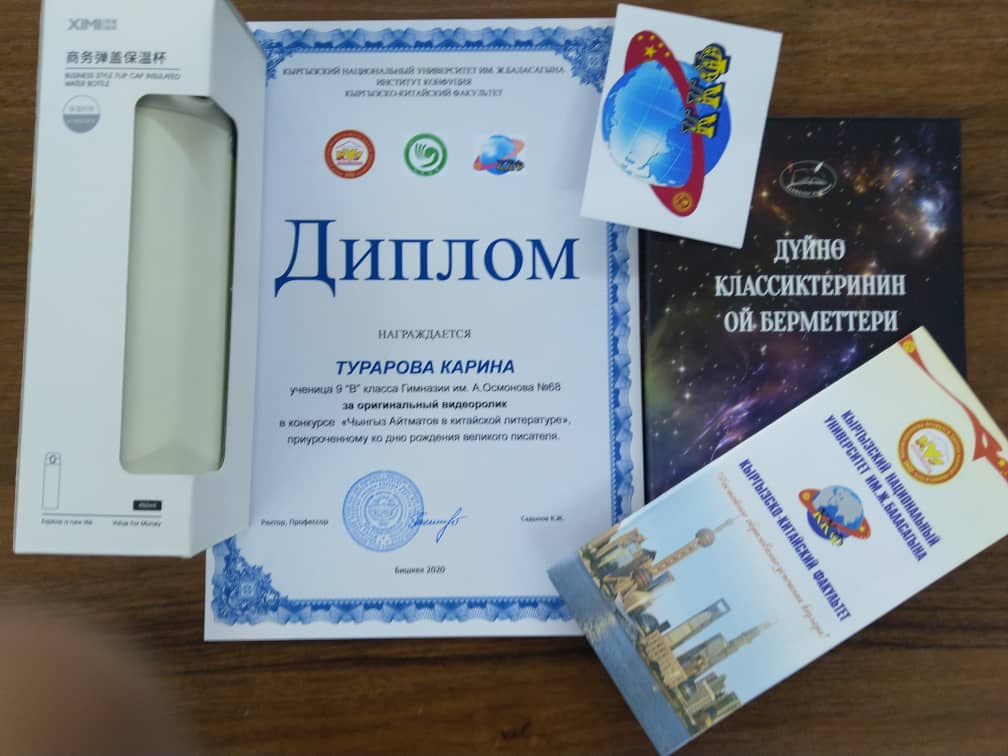 Декабрь 2020-ж. Ыраазычылык кат Кыргыз эл жазуучусу Ч.Айтматовдун туулган күнүнө карата окуучуларды жогорку деңгээлде даярдагандыгы үчүн. Ж.Баласагын атындагы Кыргыз Улуттук Университет
Январь 2021-ж. Офлайнда окуган класстарга интерактивдүү доска менен сабактар өтүлүп келди. Онлайн, офлайнда окуган класстарга слайддар түзүлүп кошумчаланды.
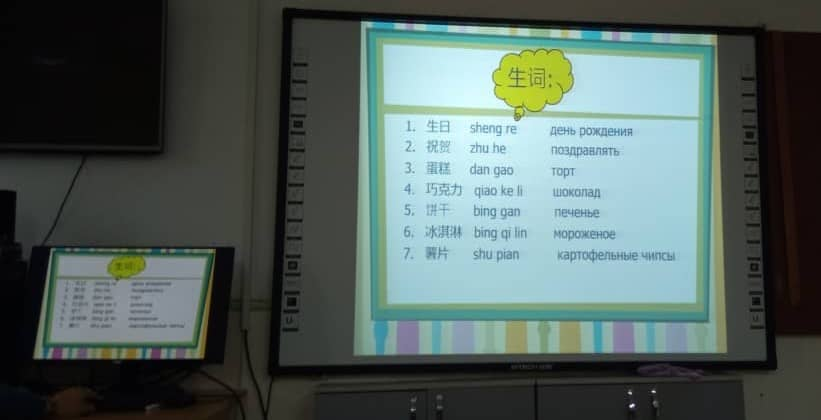 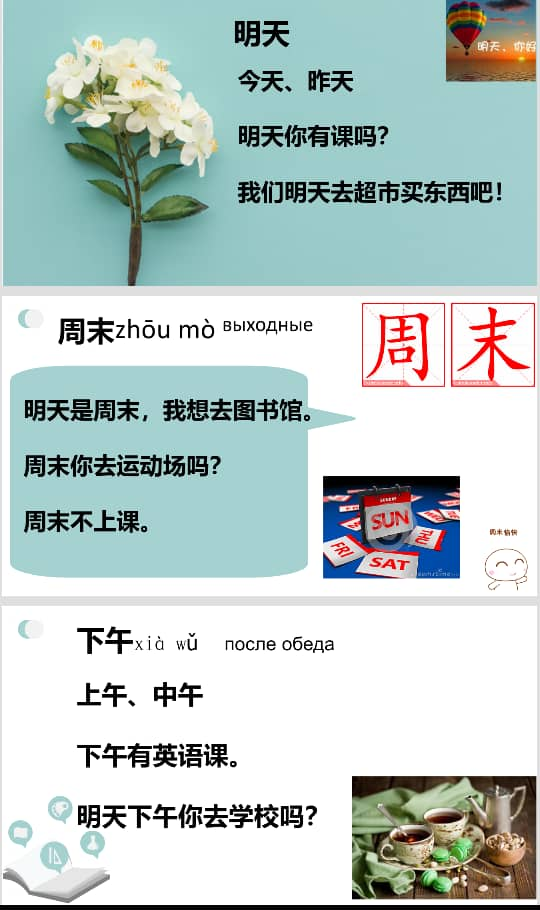 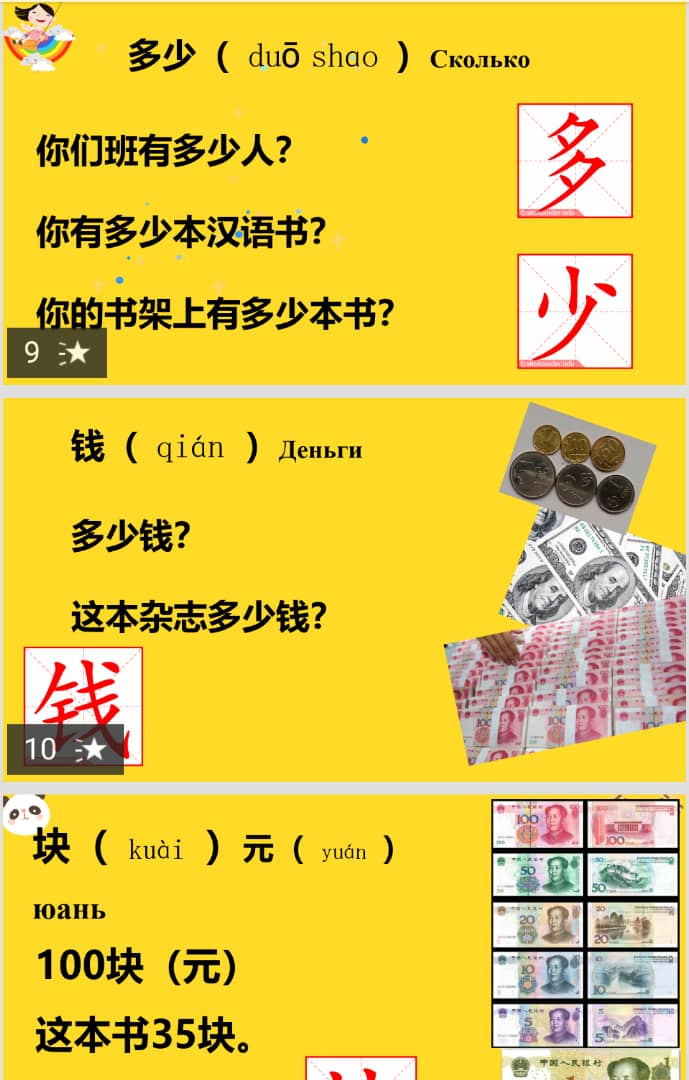 Февраль 2020-ж. 23-февраль Эне тил күнүнө карата «Тил достуктун ачкычы» аттуу райондук  кароо сынакта 9-в класстын окуучулары Жумалиев Талант, Тойчубеков Ташкул, Акматжанова Азиза кытай тилинин өзгөчөлүгү, окшоштугу, айырмачылыгы тууралуу слайд түзүп жана маданияты тууралу мастер класс көрсөтө алышты.
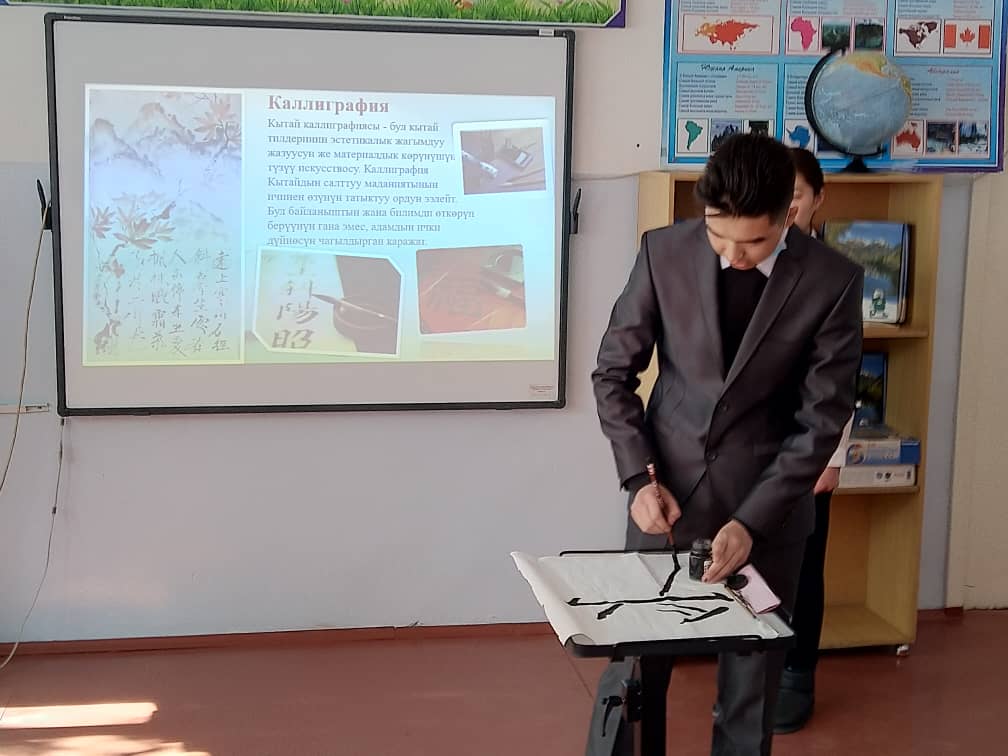 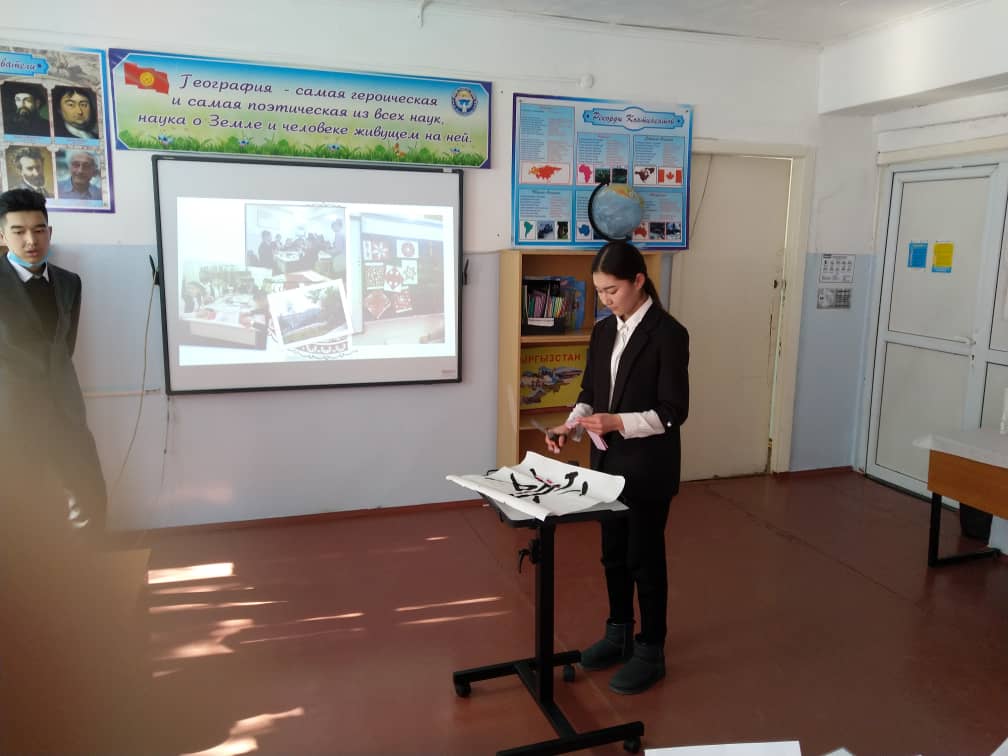 Февраль 2021-ж. Мектеп ичинде долбоордук иш “Кытайдагы заманбап китепкана Биньхай” тууралуу  теманы Рысбекова Альбина 9-г, Болотбекова Нурайым 9-в класстын окуучулары жактап беришти.
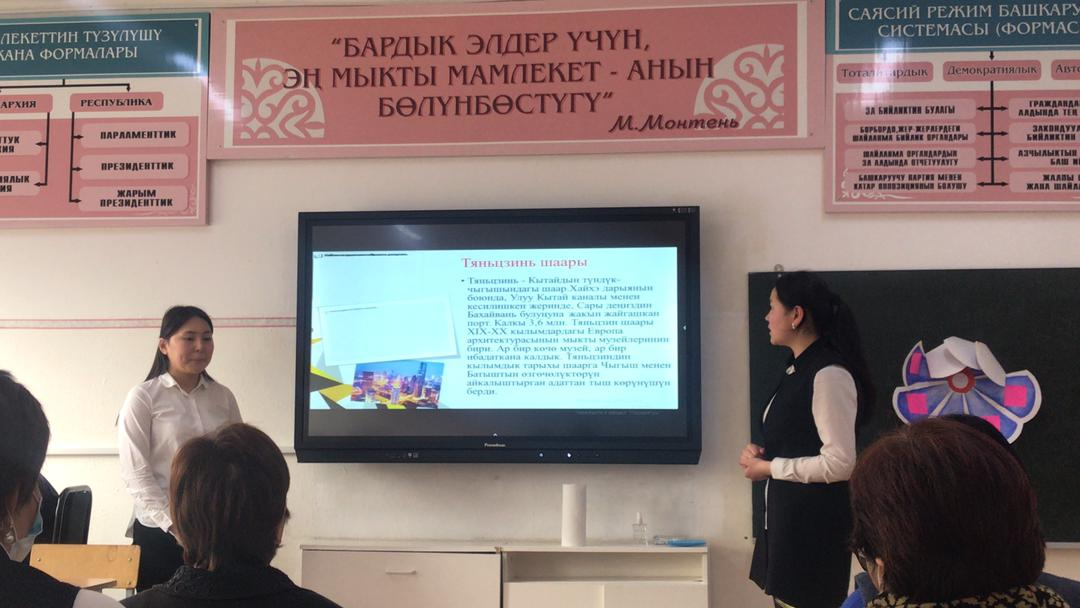 Март 2021-ж. «Кытай маданиятына саякат» аттуу 9-в жана 5а6 класстын окуучуларына кытай токуусу, кытай ырларын кытай волонтеру  Гао Чиен (Gao Qian) менен чогуу тандем сабак кылып үйрөтүлдү.
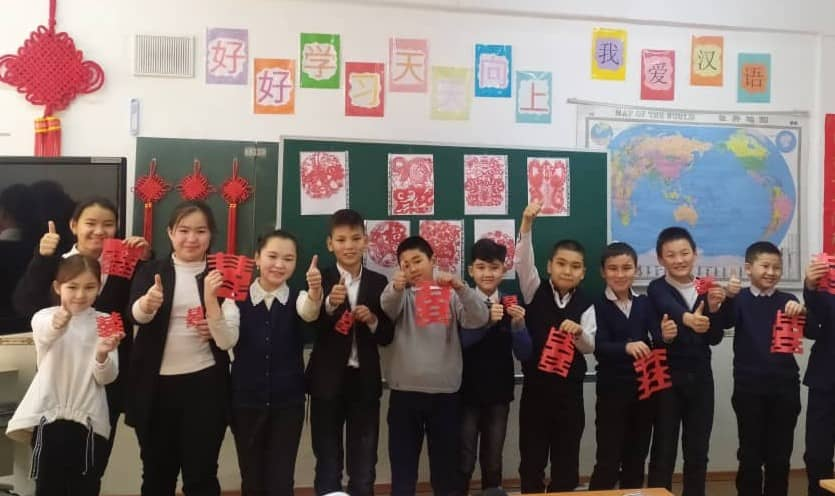 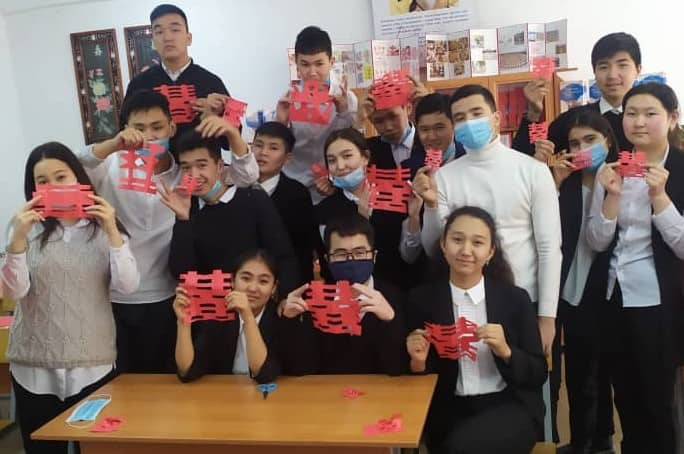 Март 2021-ж. Кытай тилинде текстти туура жана так айтуу боюнча республикалык онлайн кароо-сынак. Грамота.9-в классынын окуучусу Медербеков Ырыскелди
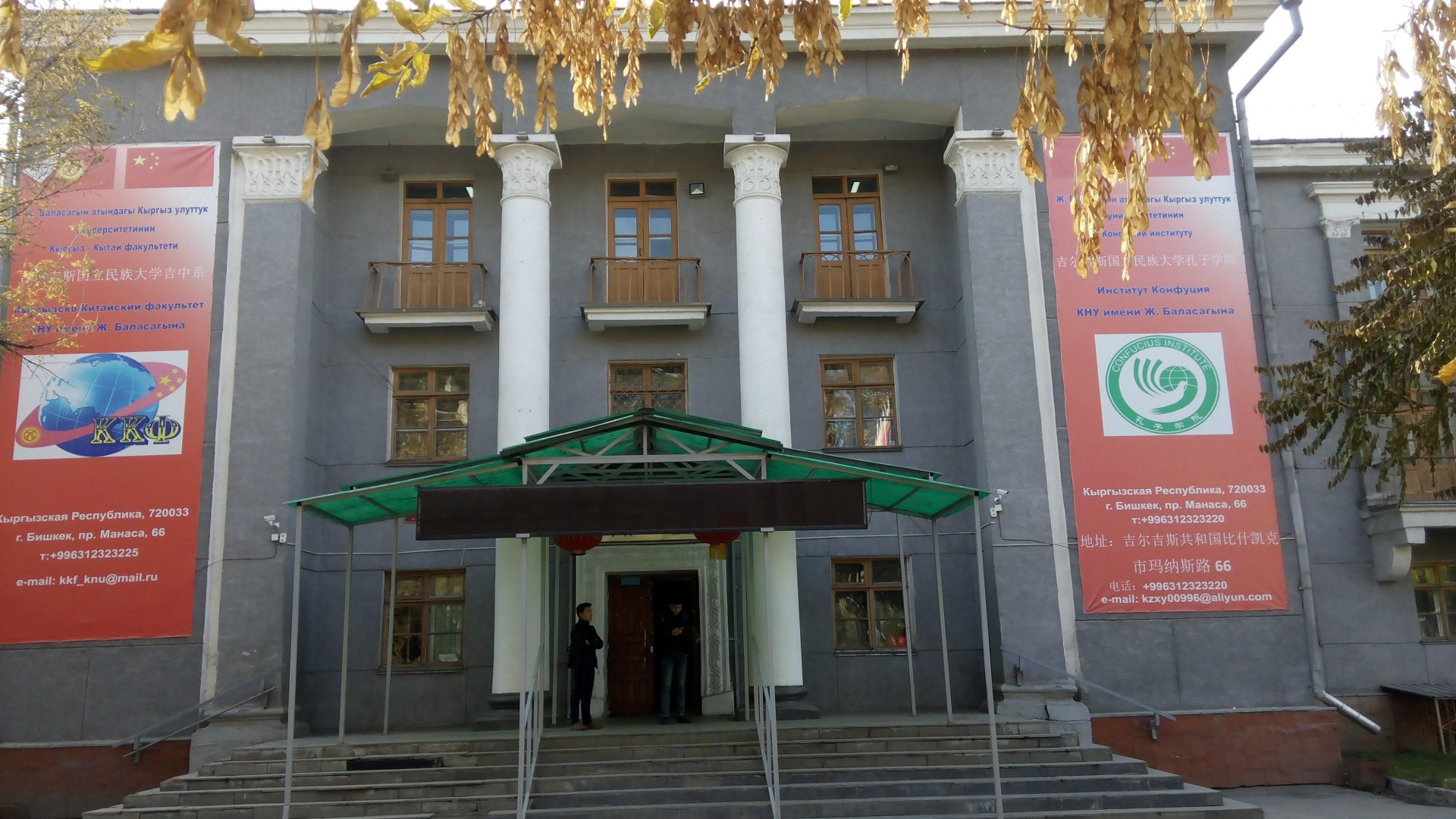 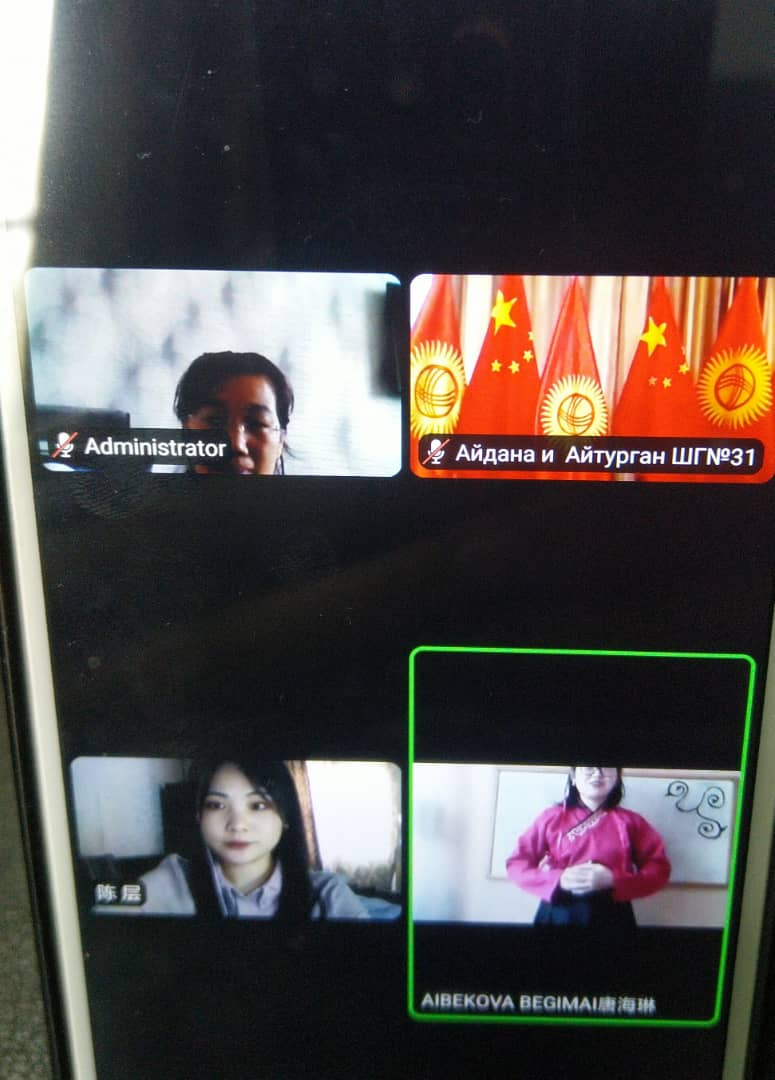 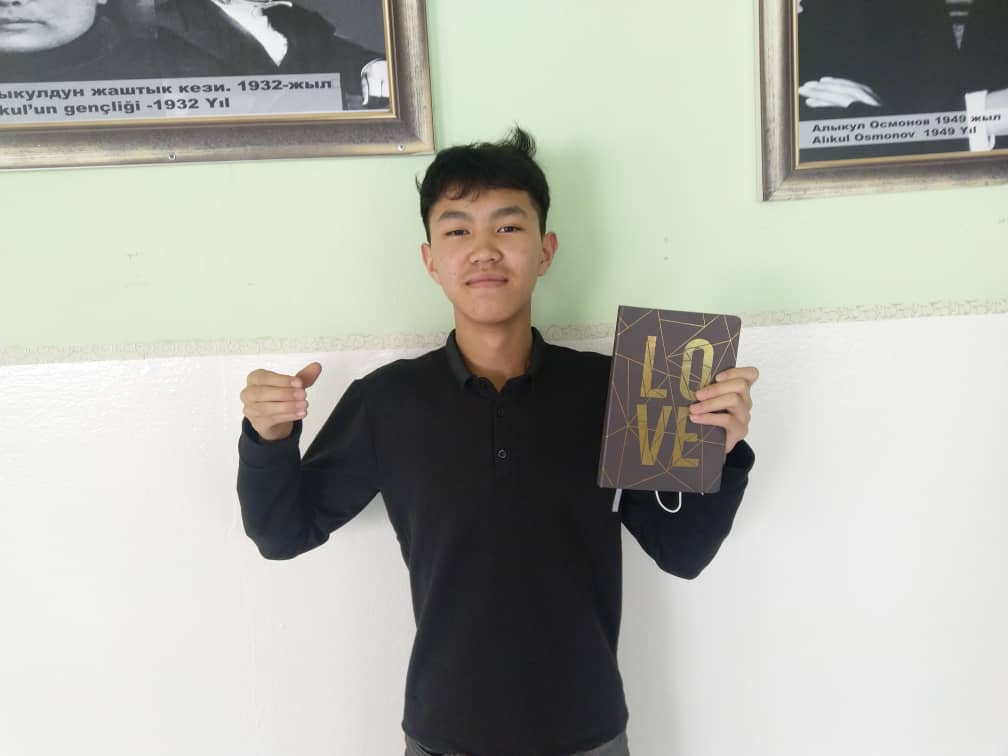 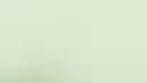 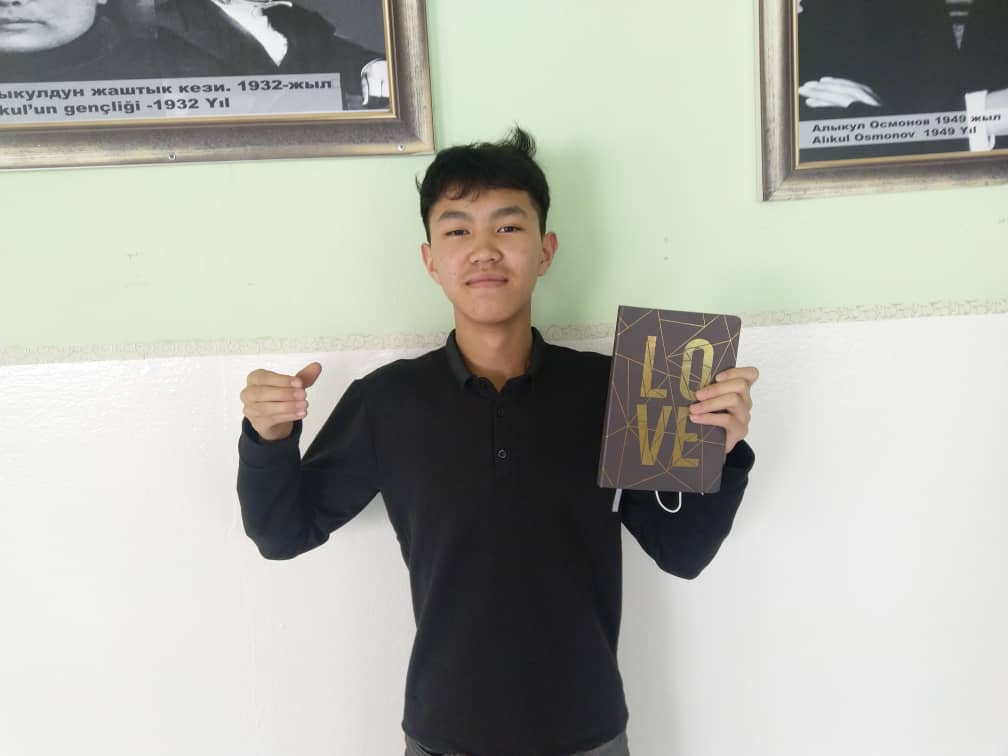 Mederbekov Yryskeldi
Март 2021-ж. Сертификат «Кытай тилин онлайн окутуу» республикалык кытай тили окутуучуларынын билимин жогорулатуу курсу. Ж.Баласагын атындагы КУУнун алдындагы Институт Конфуций.
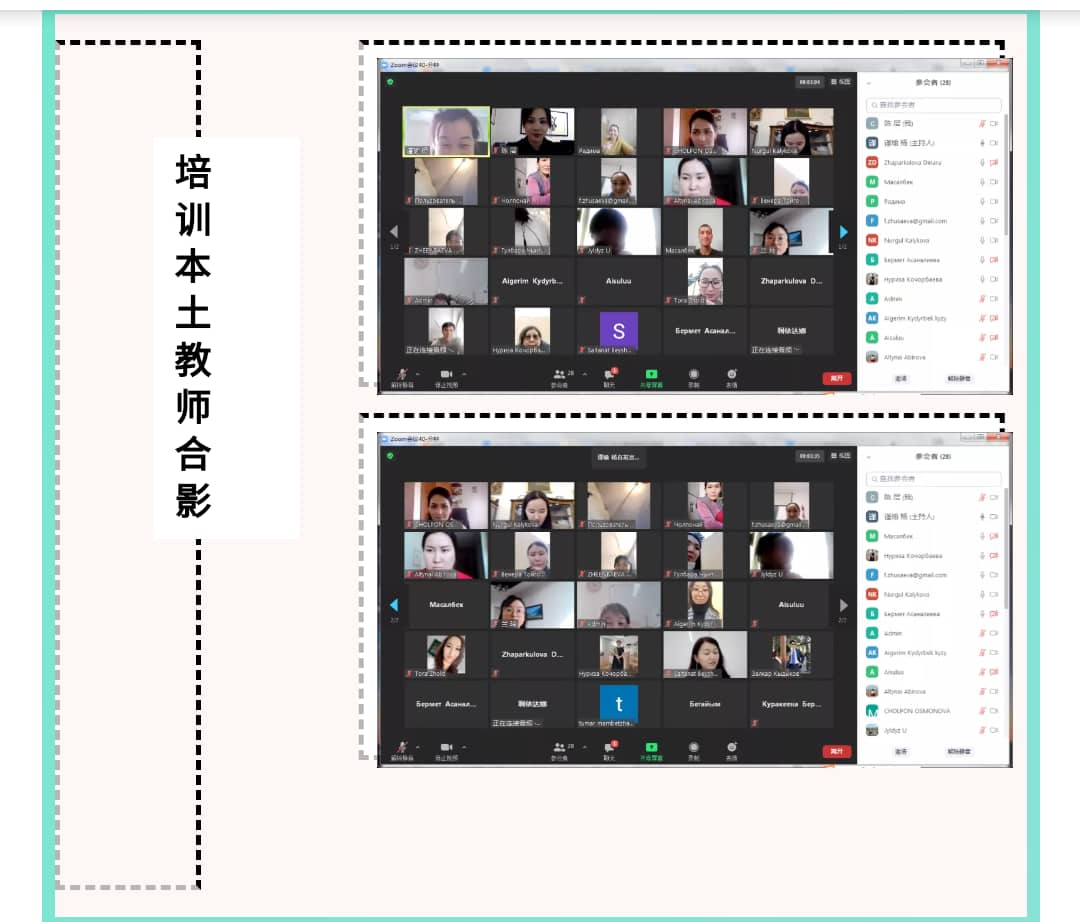 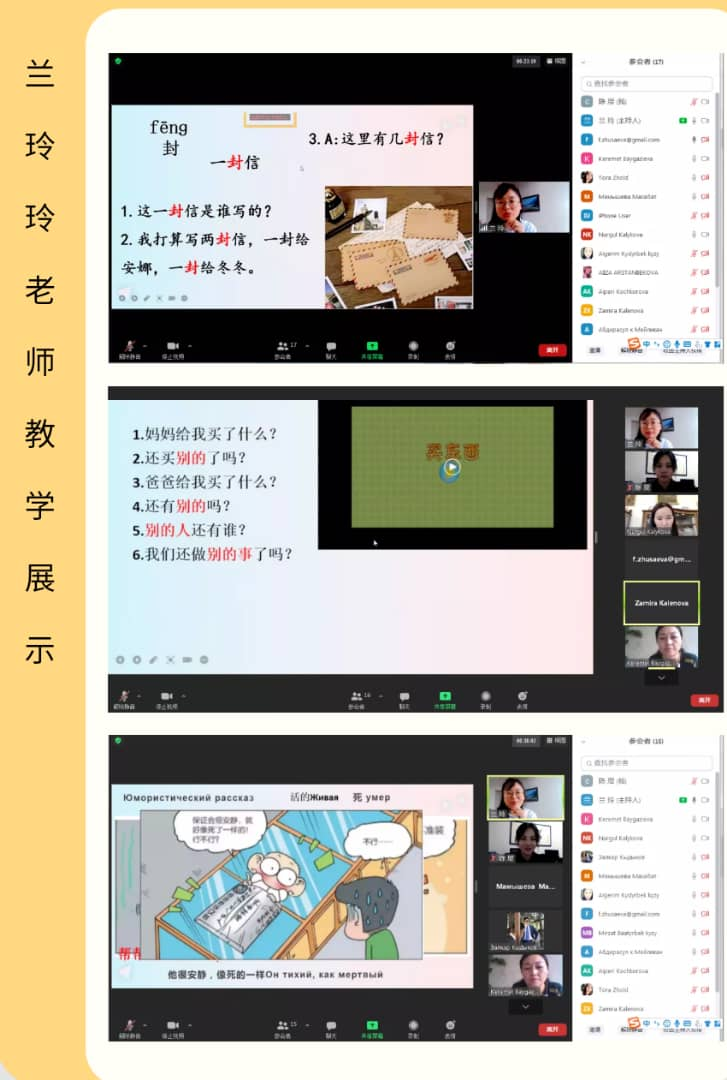 Апрель 2021-ж. Сертификат “Кытай тили көпүрөсү” аттуу жыл сайын өтүлүүчү  республикалык кароо сынак. Сынак онлайн негизде өттү. Жакыпова Эльнура, Жолдошбекова Касиет 8-е.
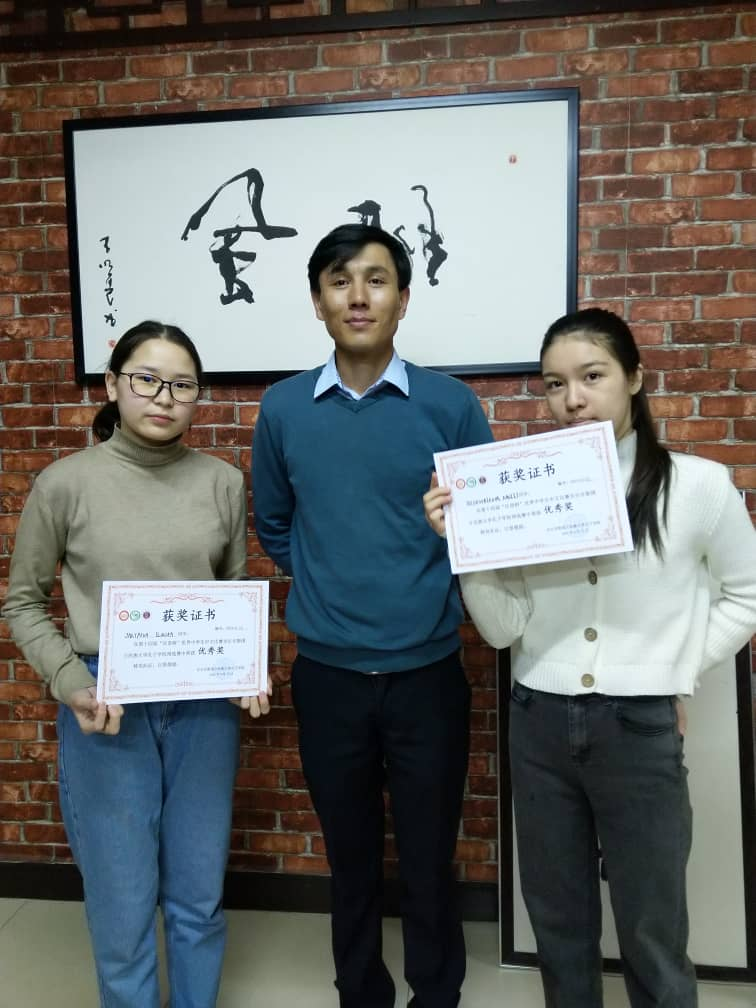 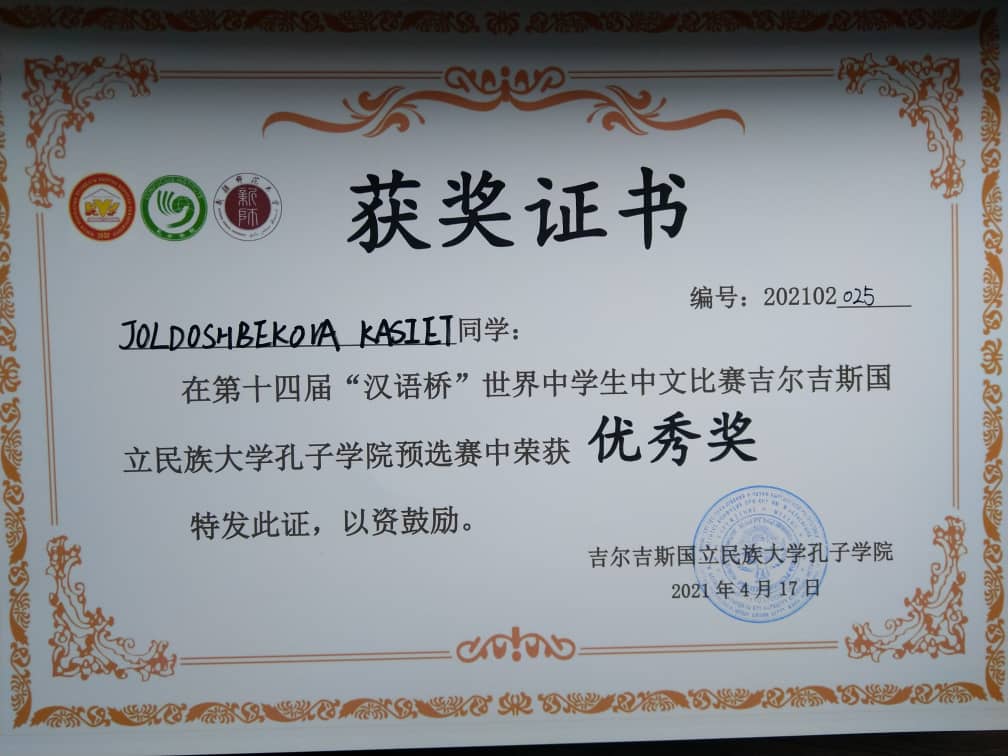 Апрель 2021-ж. кытай тили предмети боюнча шаардык мектептер аралык олимпиада III-орун Жакыпова Элнура 8-е.
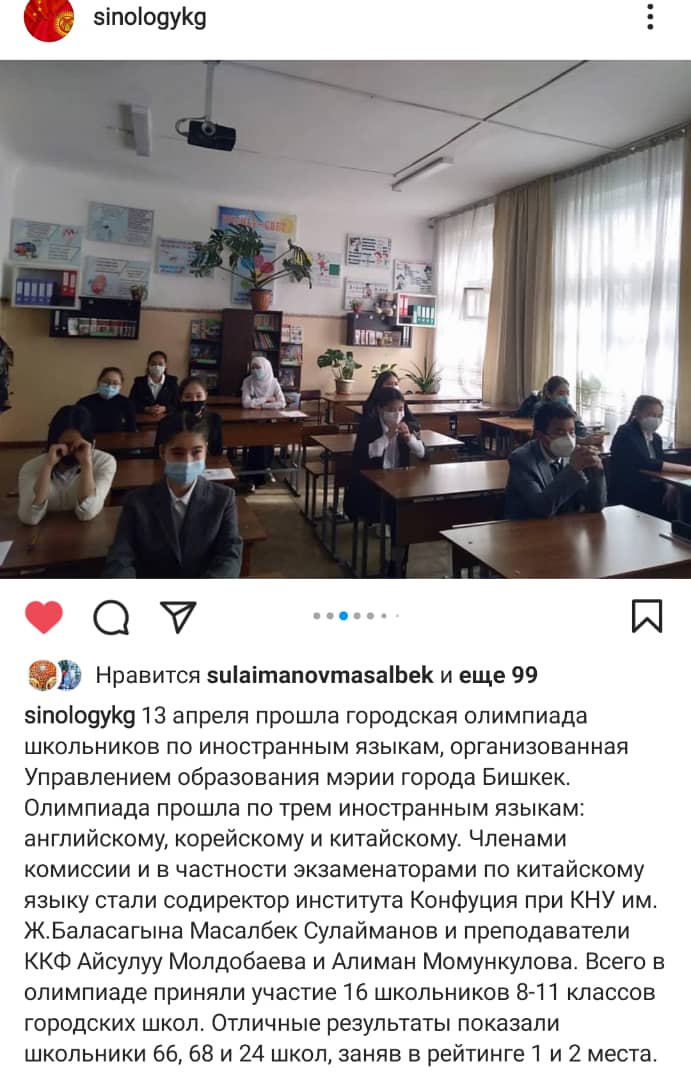 Май 2021-ж. HSK-1,2 тесттик иштер (угуп түшүнүү, өз алдынча иштөө) офлайнда окуп жаткан 9-б,в,г, 5а6 класстарга берилип тест менен иштөө, толтуруу ыкмаларын түшүнө алышты.
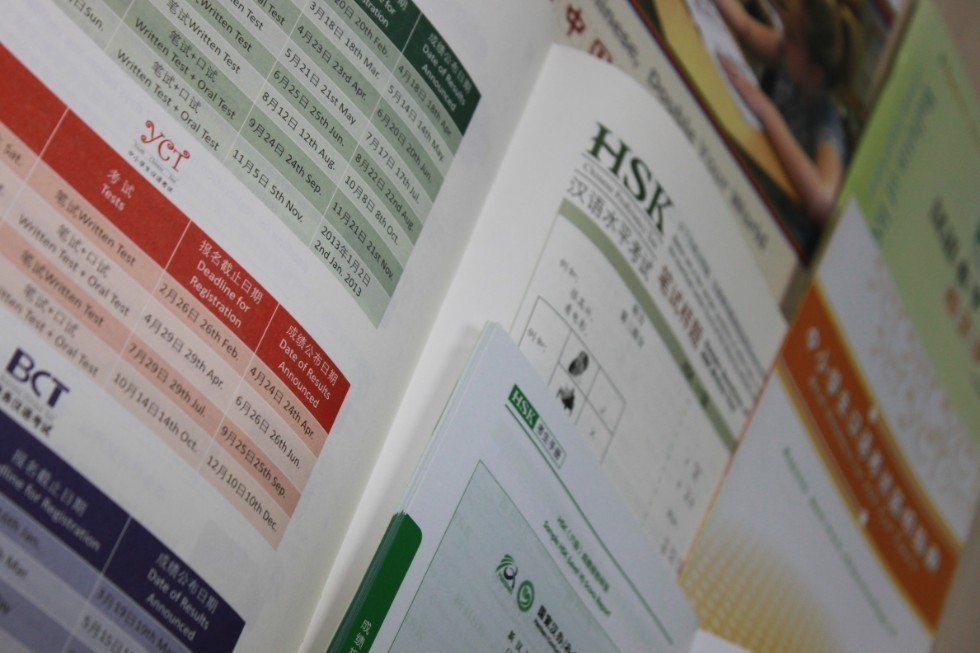 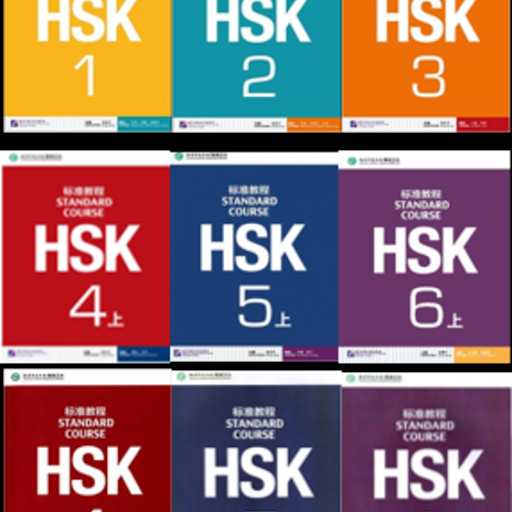 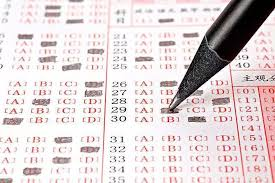 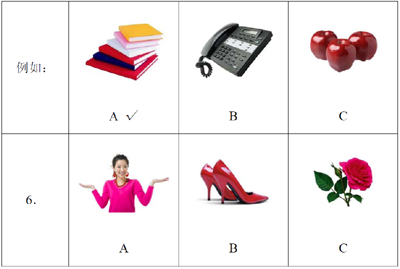 Сентябрь 2021-ж. Ыраазычылык кат. Бишкек шаардык мэриясынын Билим берүү башкармалыгы.
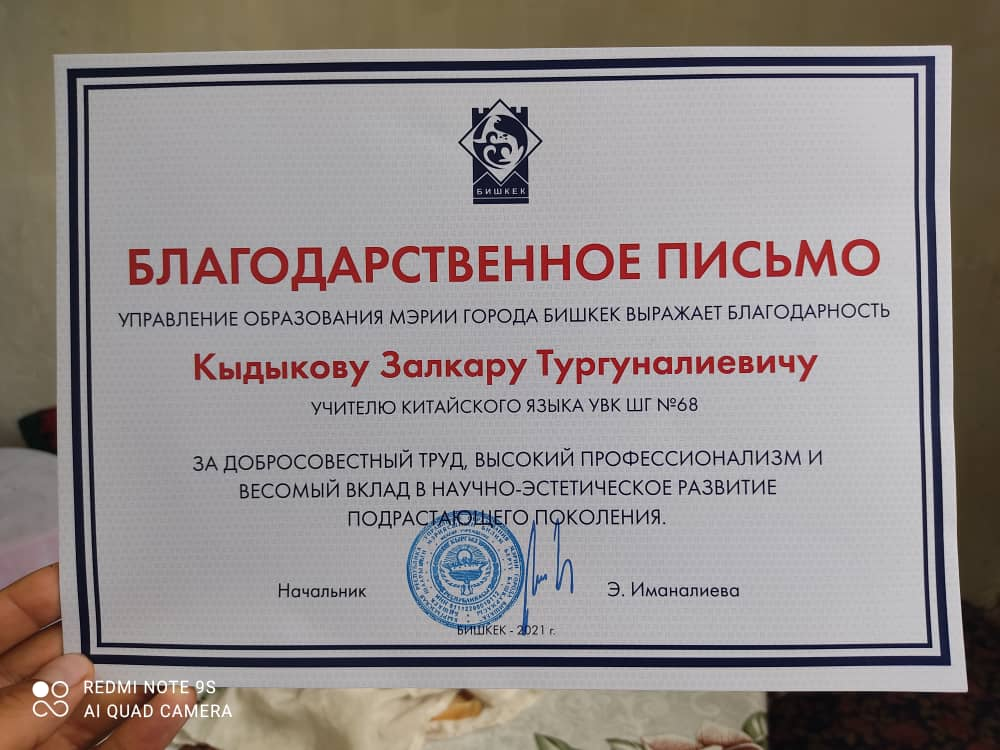 28-сентябрь 2021-ж. Конфуций Институтунун түзүлгөн күнүнө карата «Лучшая рукописная газета» аттуу сынакта III- орунду 9-е классынын окуучусу Нурбек кызы Малика ээледи.
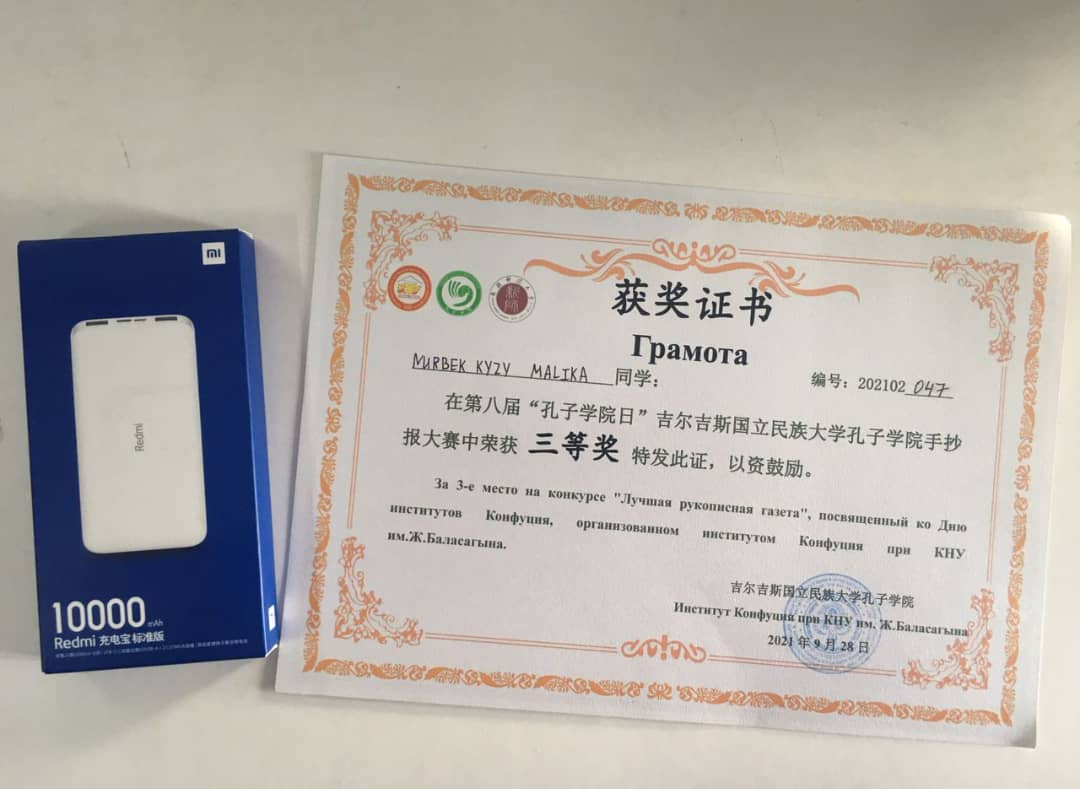 Октябрь 2021-ж. Грамота. Ленин райондук билим берүү борбору.
19-Октябрь 2021-ж. 5а6 классынын ант берүү аземи.
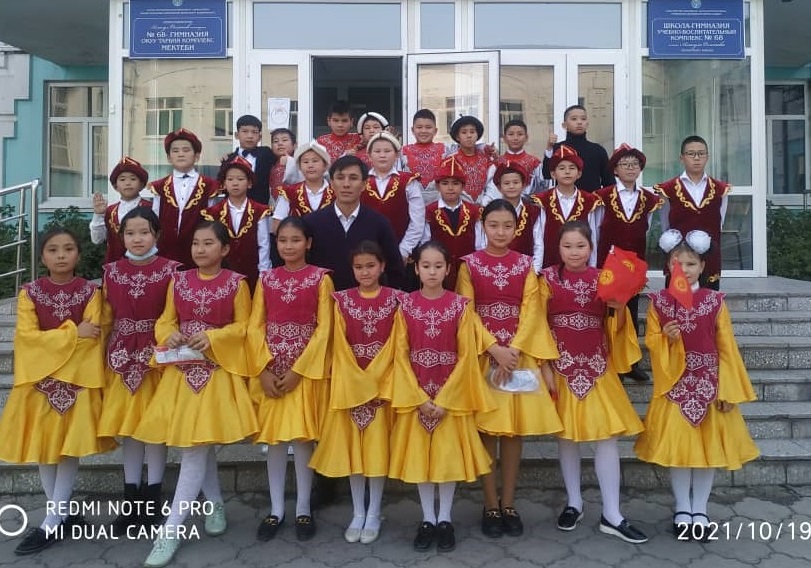 11-Ноябрь 2021-ж. 5а6 классы «Ата-Бейит» тарыхый мемориалдык комплексинде.
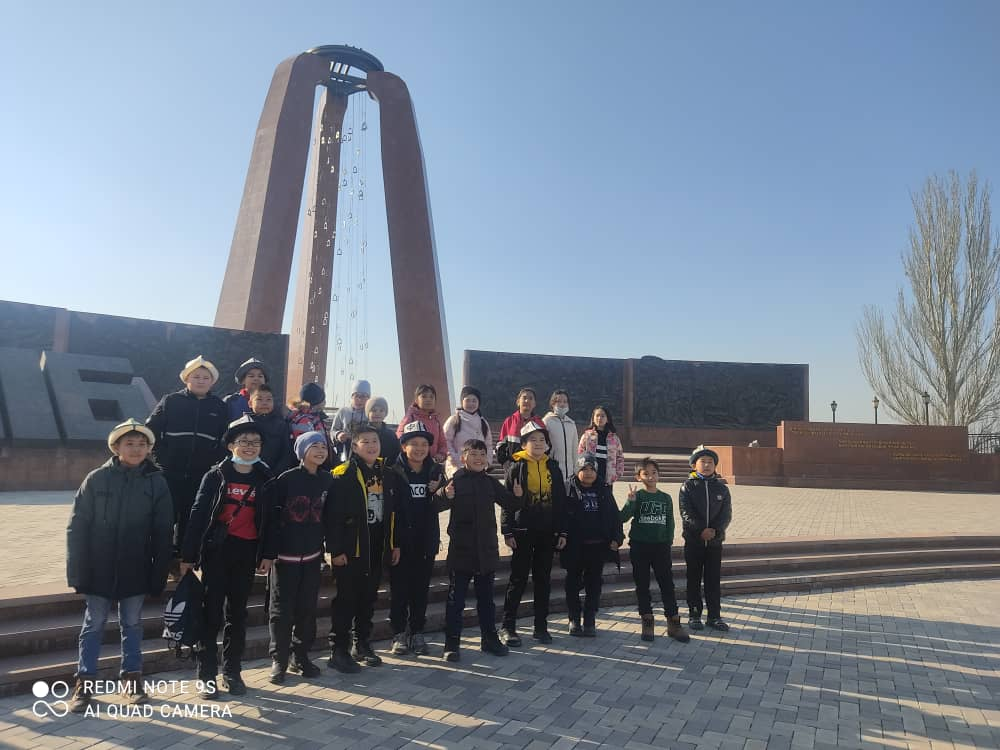 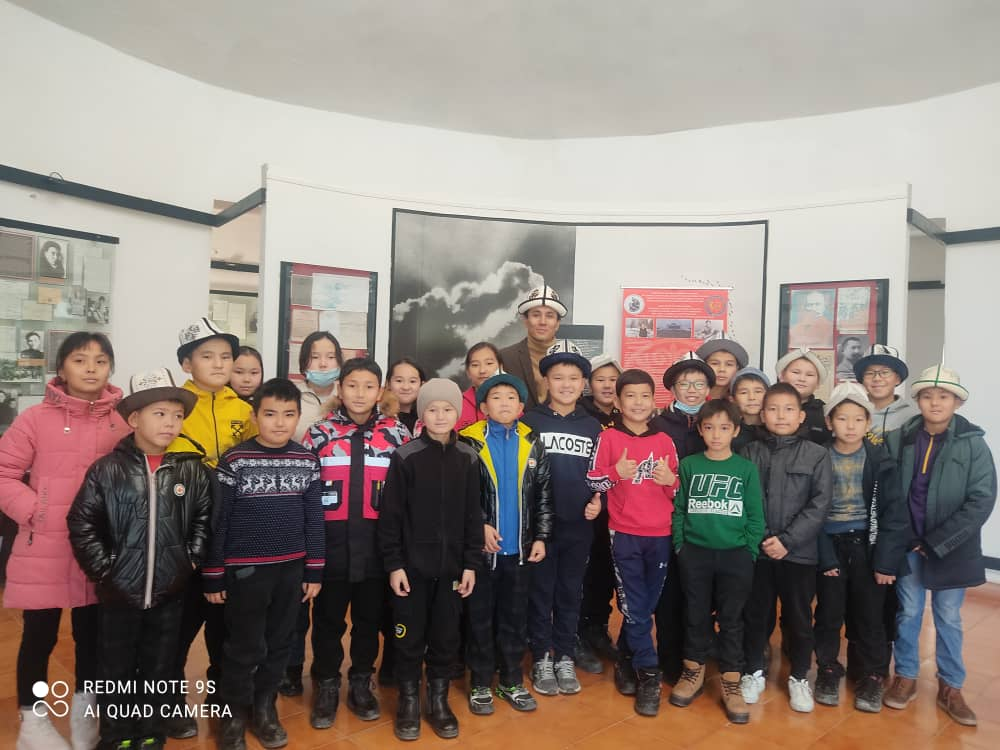 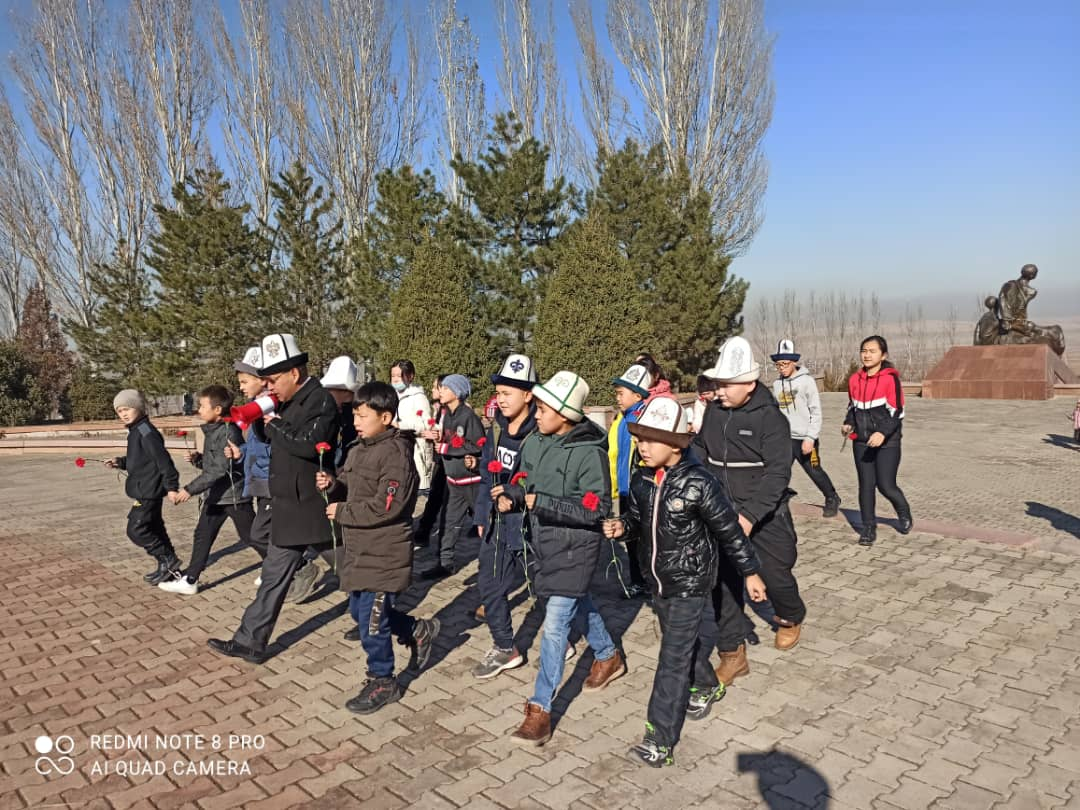 11-Ноябрь 2021-ж. 5а6 классы каникул учурунда Төө-Куш мини зоопаркында.
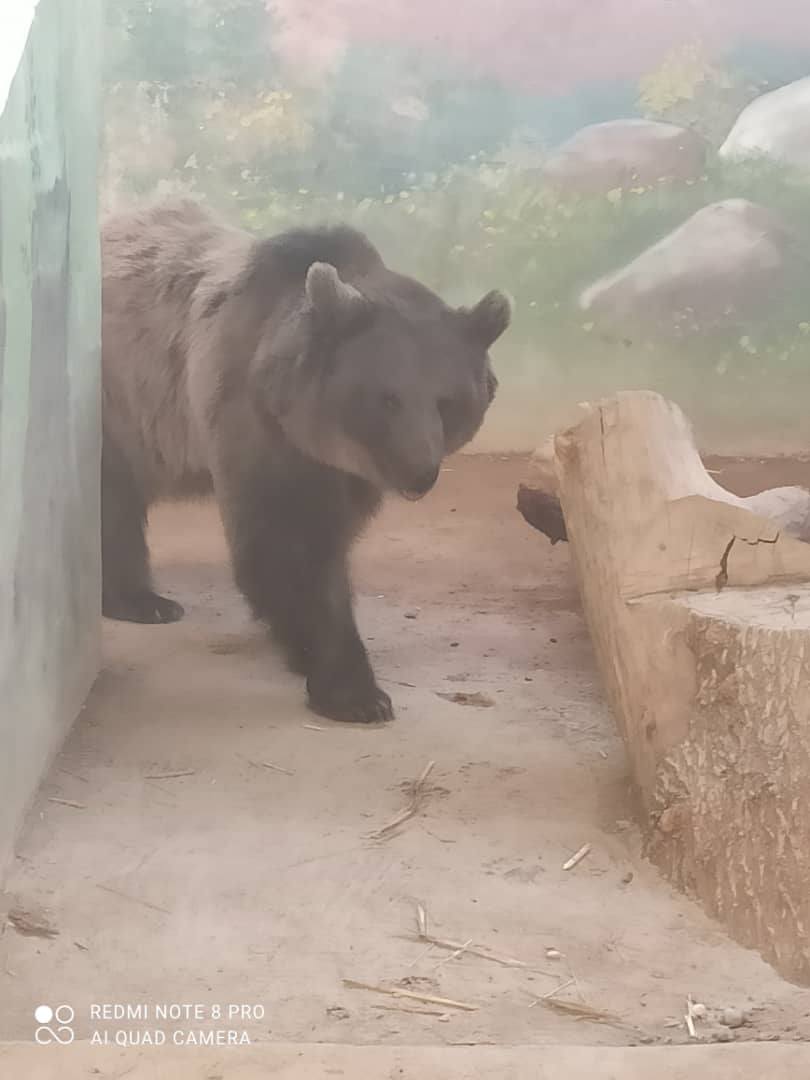 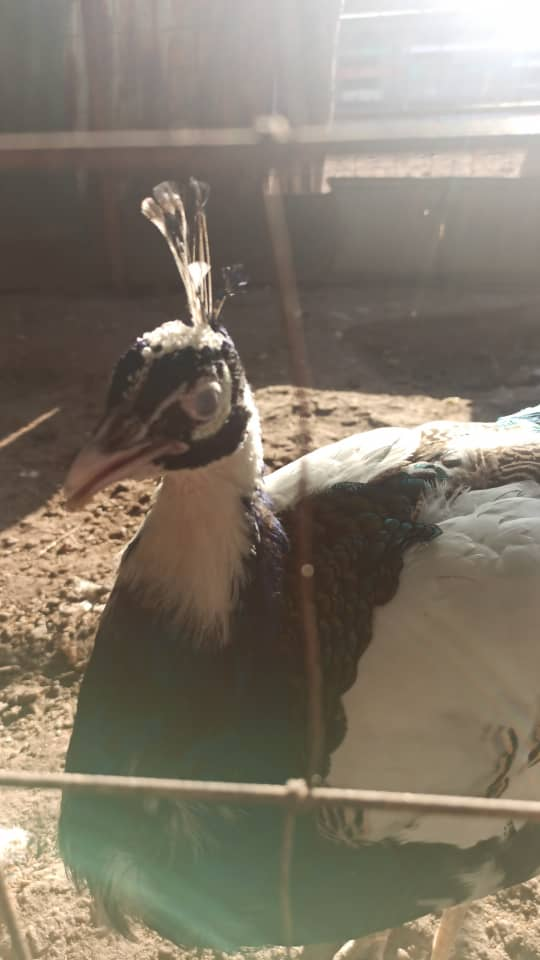 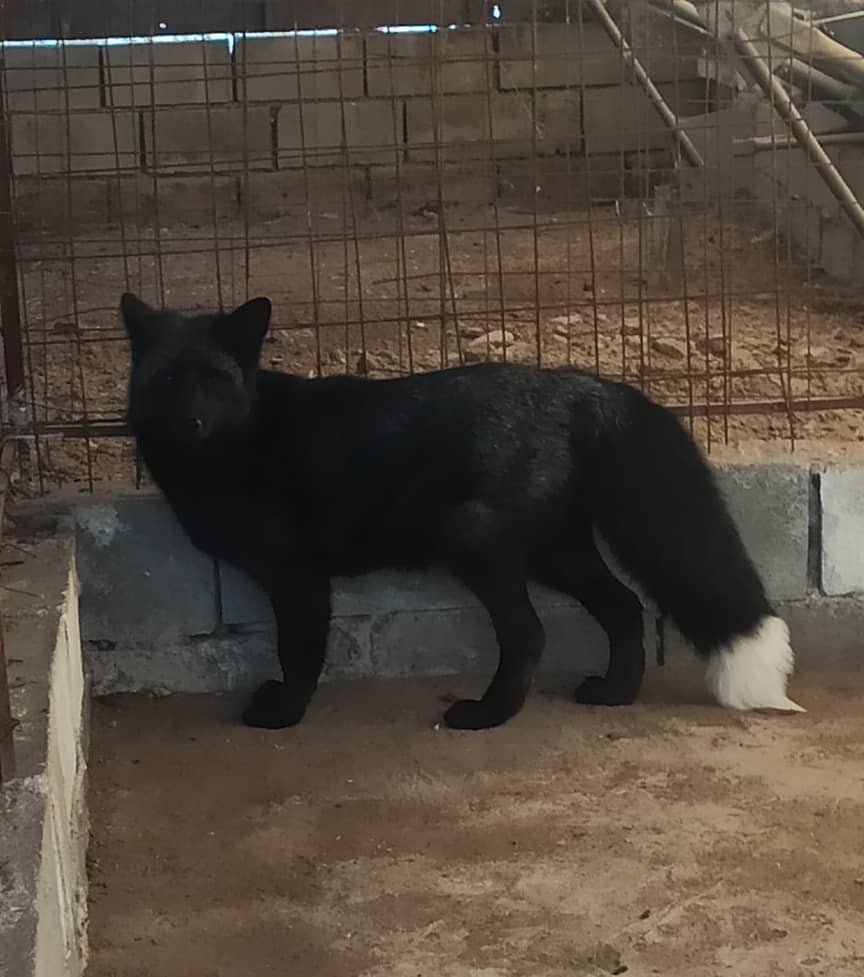 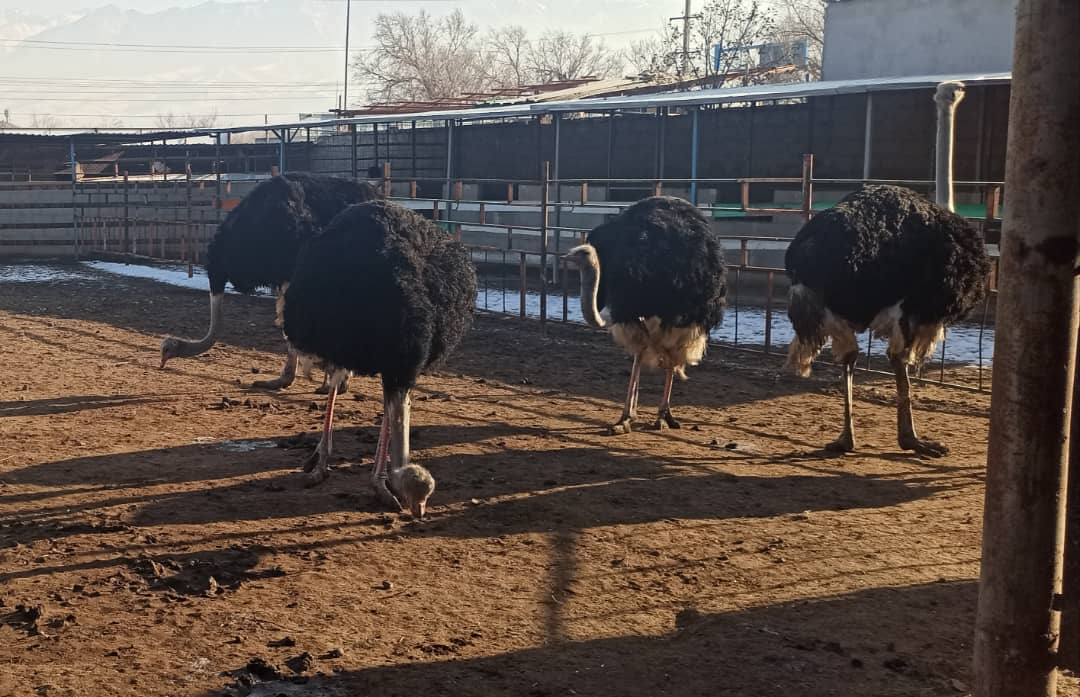 20-ноябрь 2021-ж. «Спорт ден-соолуктун булагы» аттуу 5-класстар арасында өткөрүлгөн таймашта 5а6-классы III-орунду ээлешти.
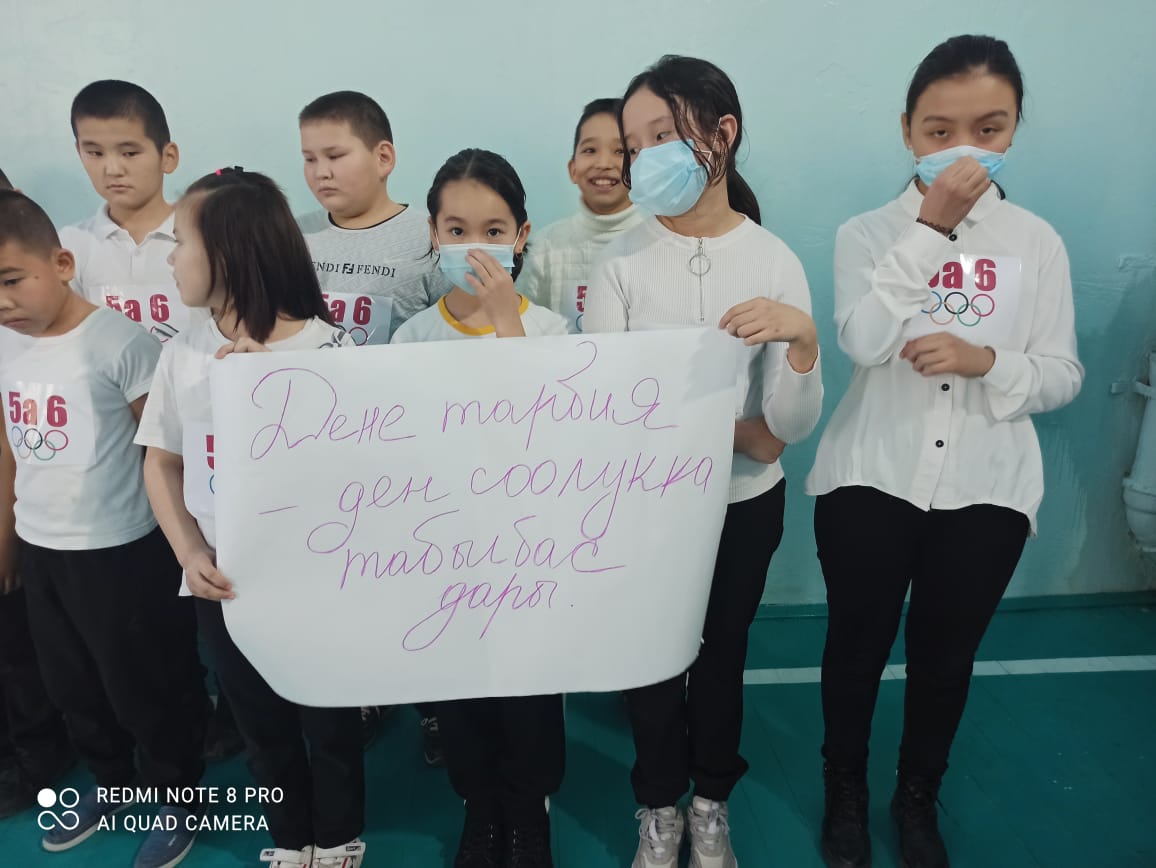 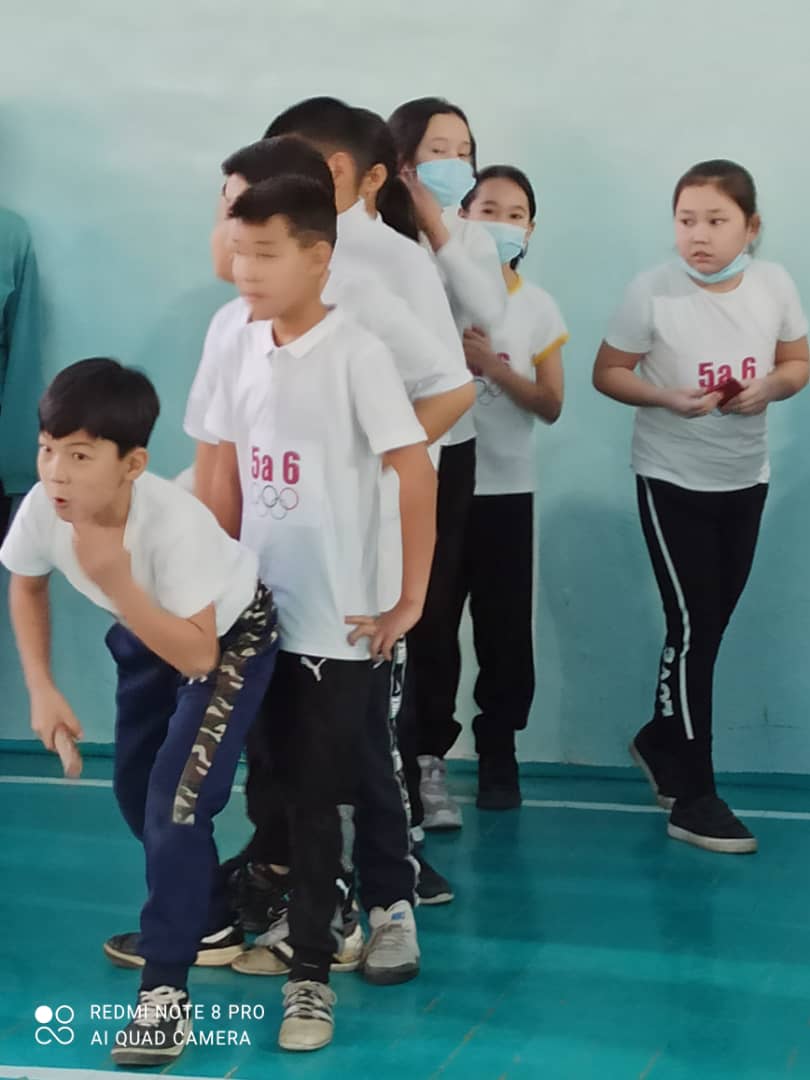 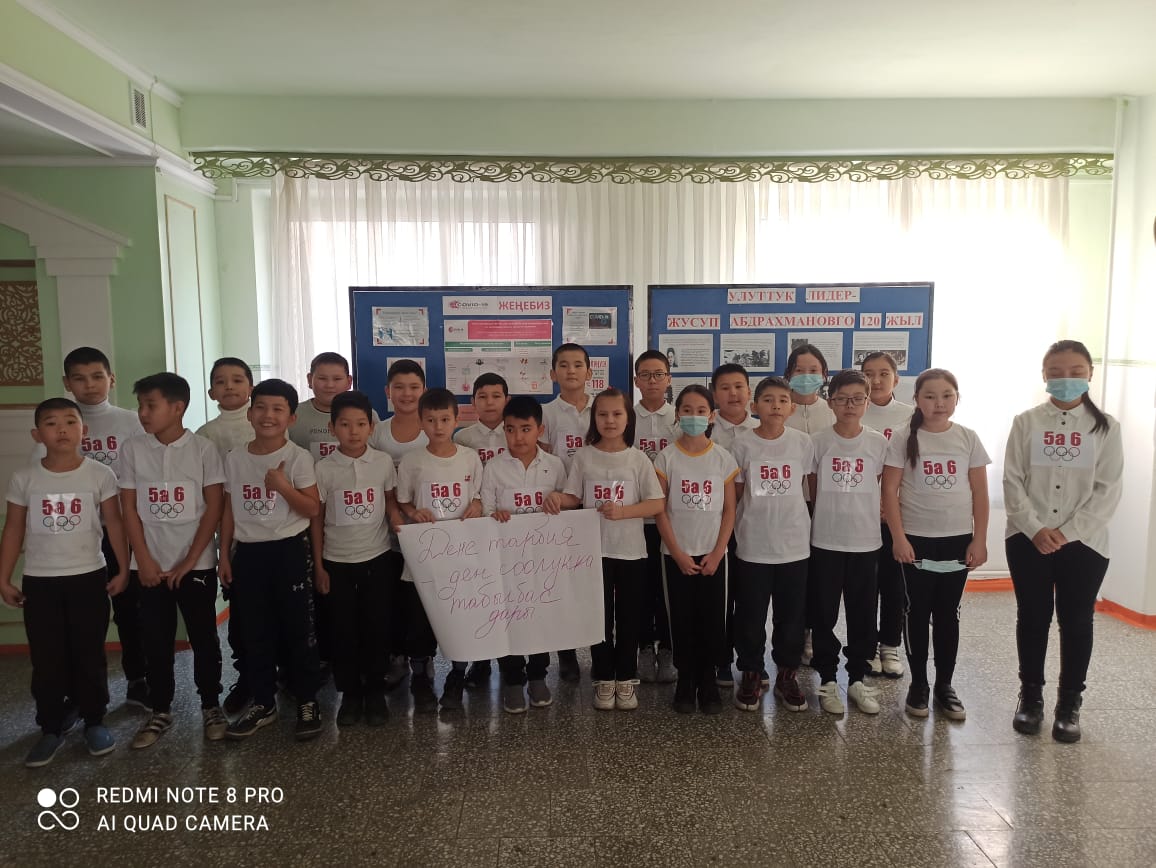 25-ноябрь 2021-ж. 5а6 классы Кыргыз Улуттук  тарых музейинде.
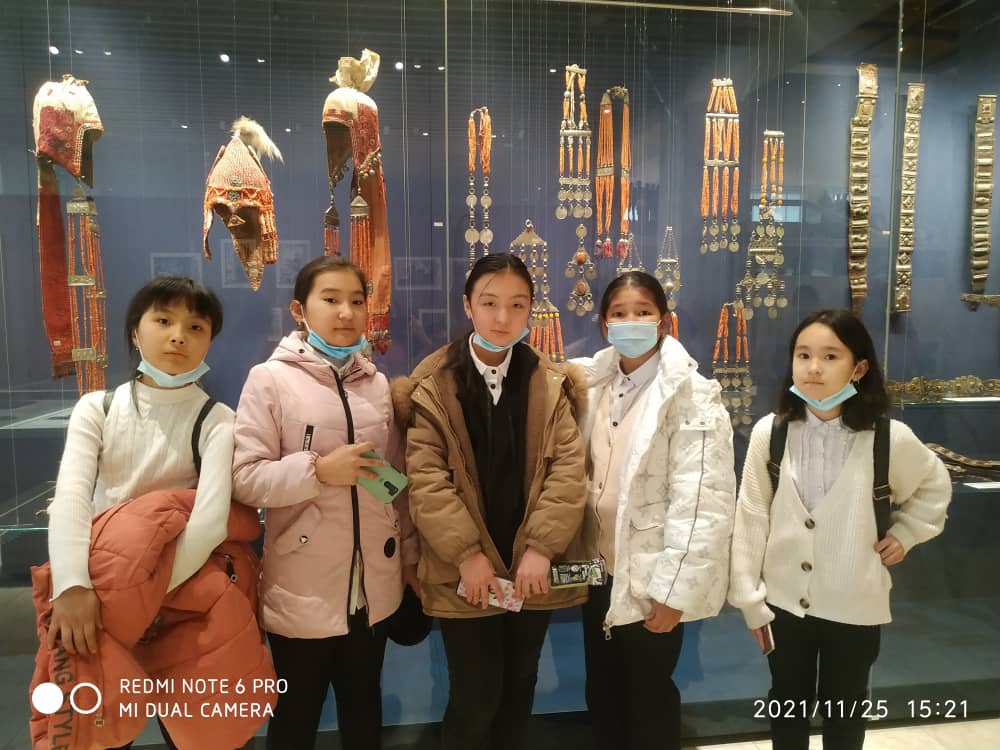 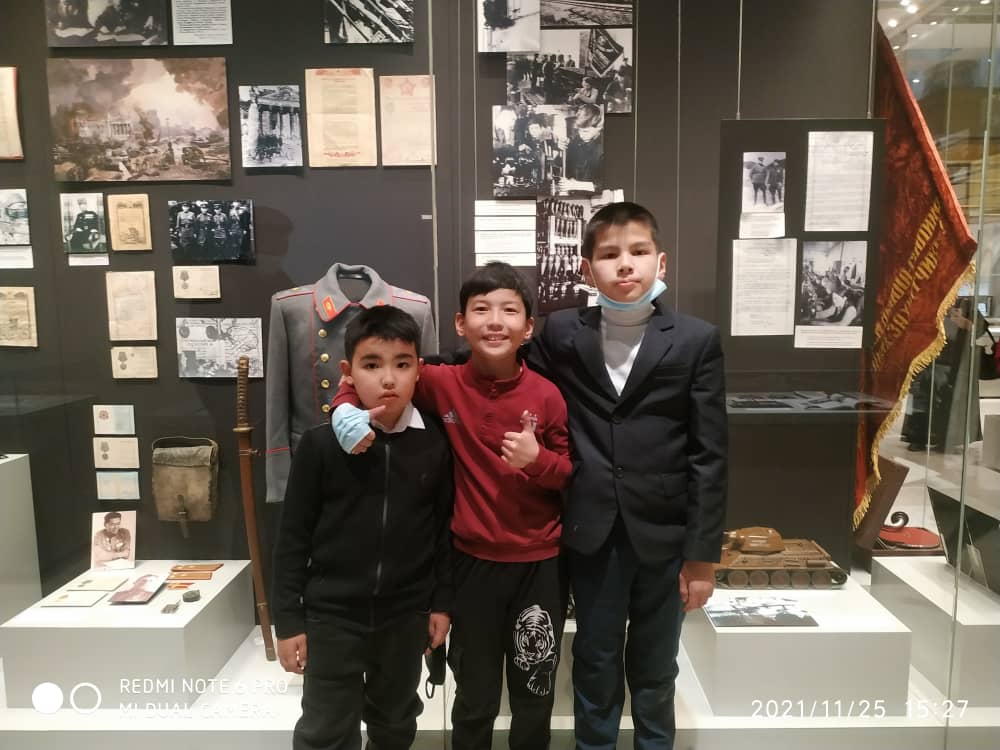 16-Декабрь 2021-ж. Сертификат «Жылдын мыкты мугалими». Ж.Баласагын атындагы Кыргыз Улуттук университетинин алдындагы Конфуций институту.
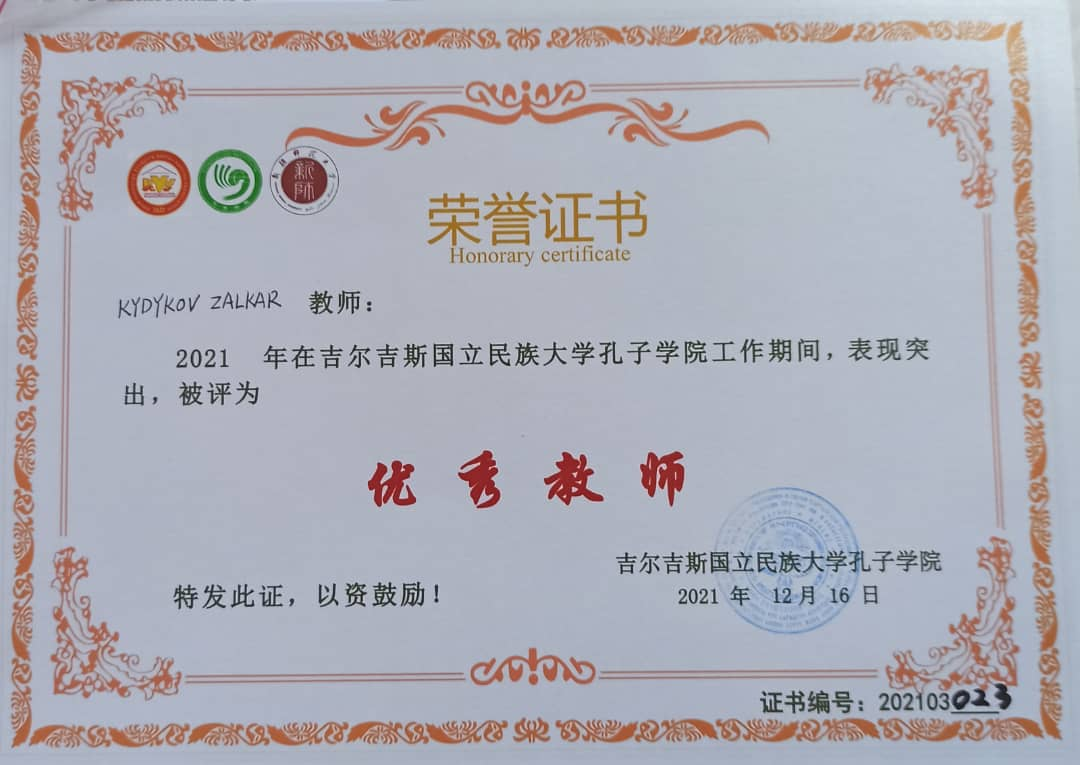 25-декабрь 2021-ж. Чет тилдер арасында «Жаңы жылды кантип тособуз» аттуу жаңы жылдык маданий таймашта 5-класстар арасында II-орунду 5а6 классы жеңип алды.
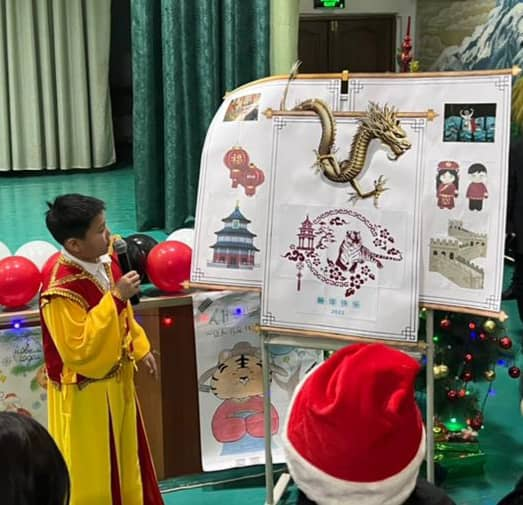 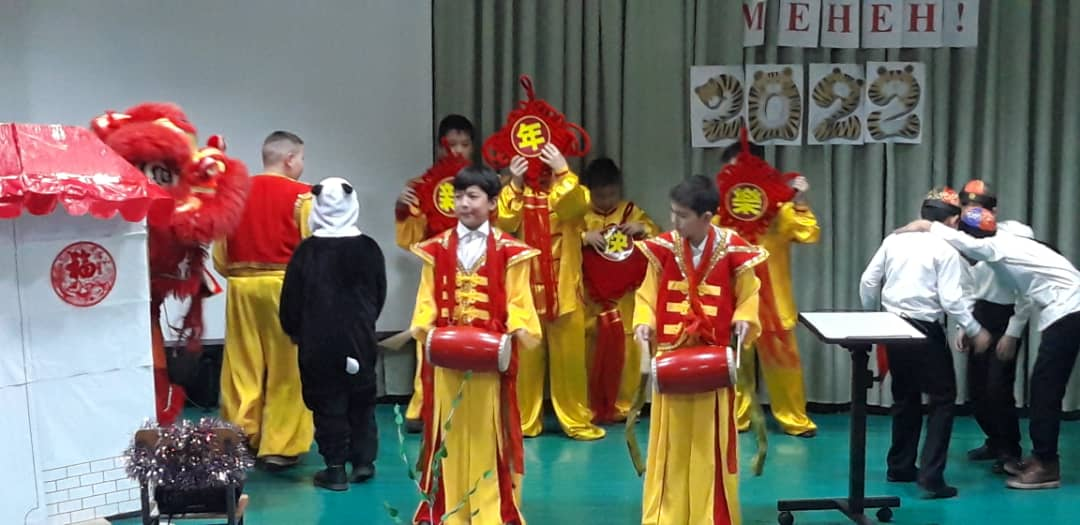 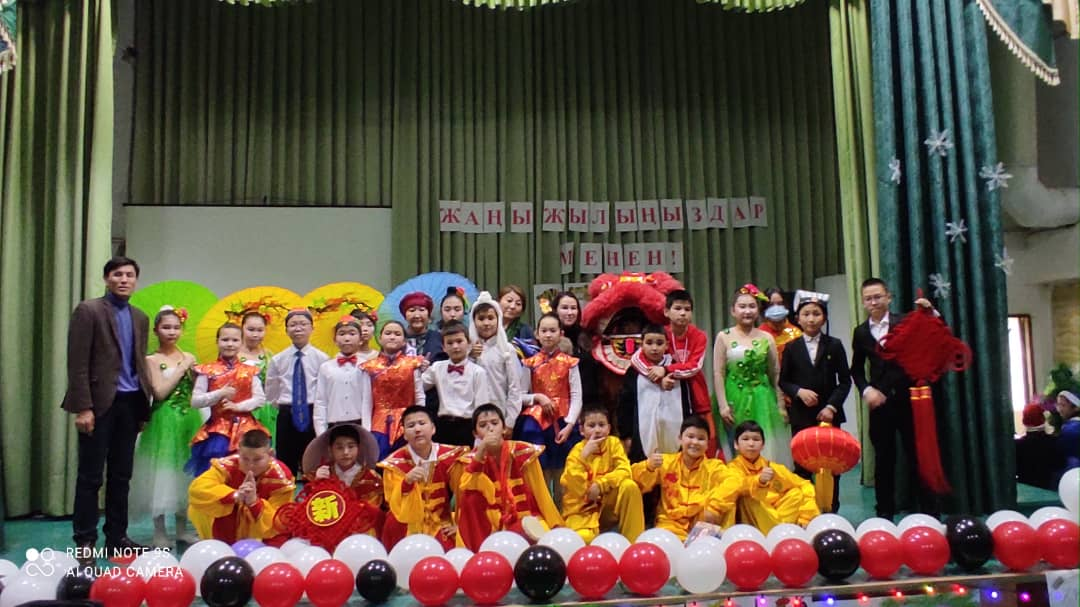 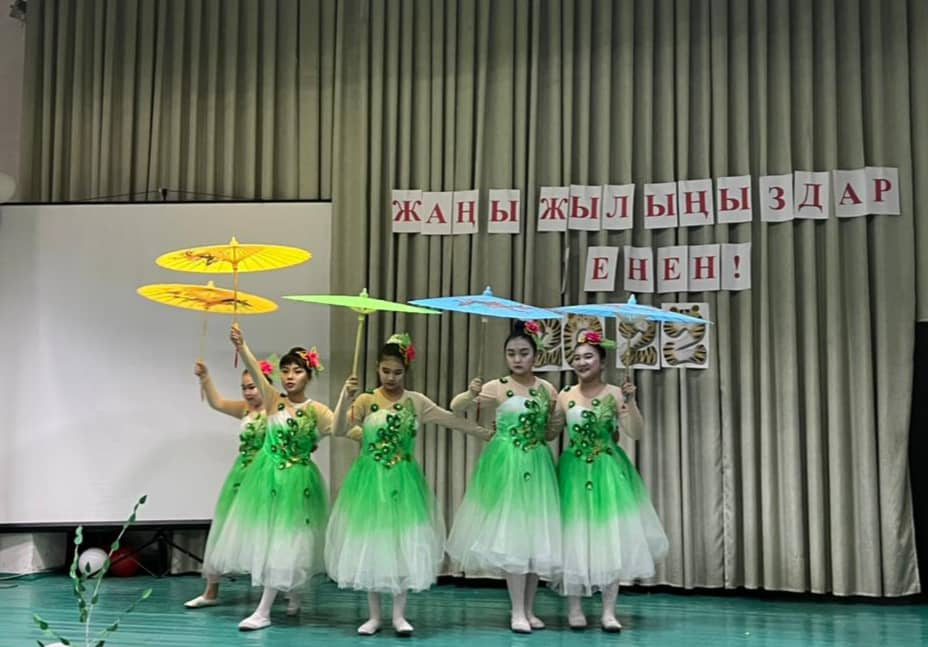 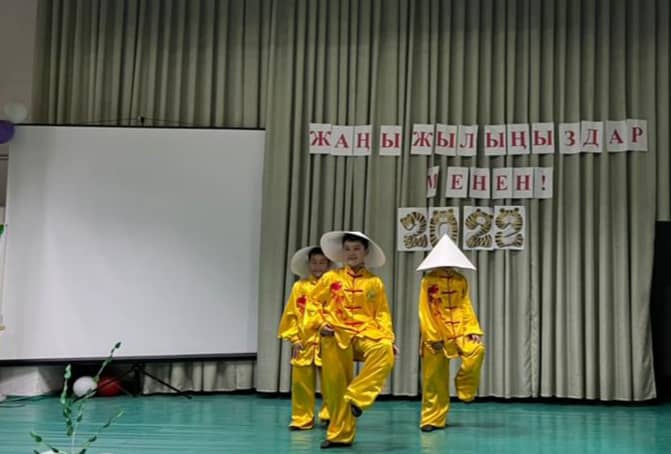 7-январь 2022-ж. 5а6 классы кышкы каникул учурунда  «Локомотив» спорт комплексинде. Дүйнө чемпиону Валентина Шевченко менен.
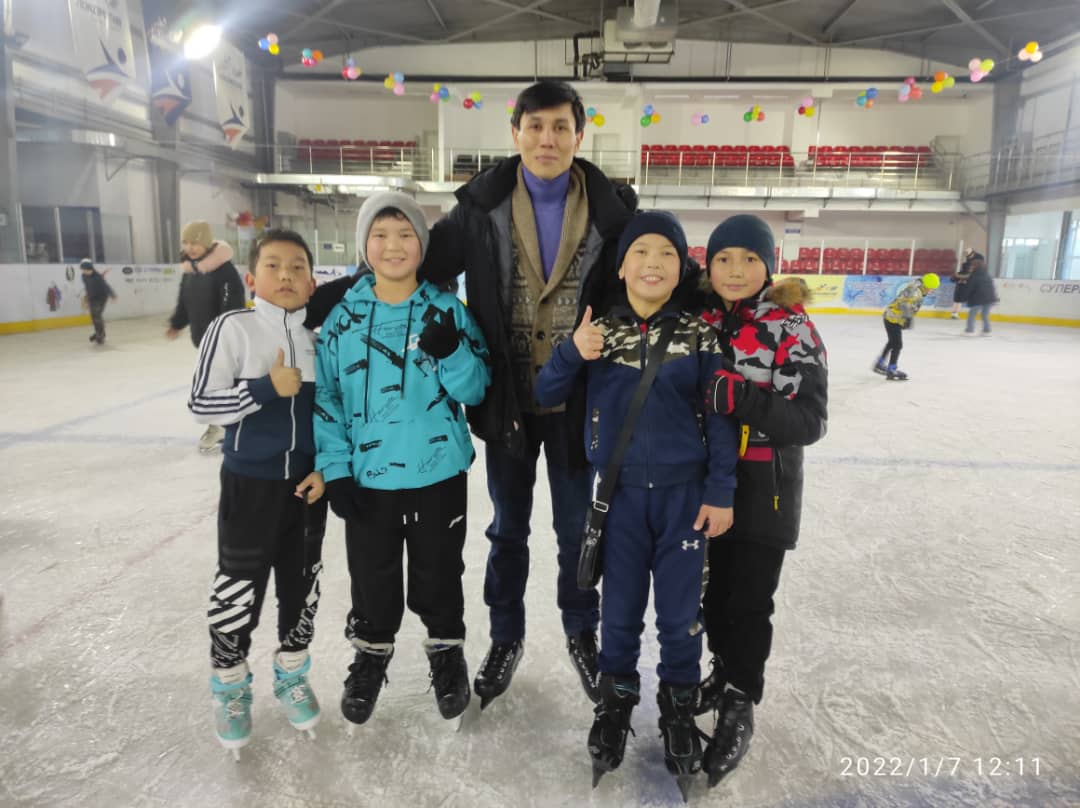 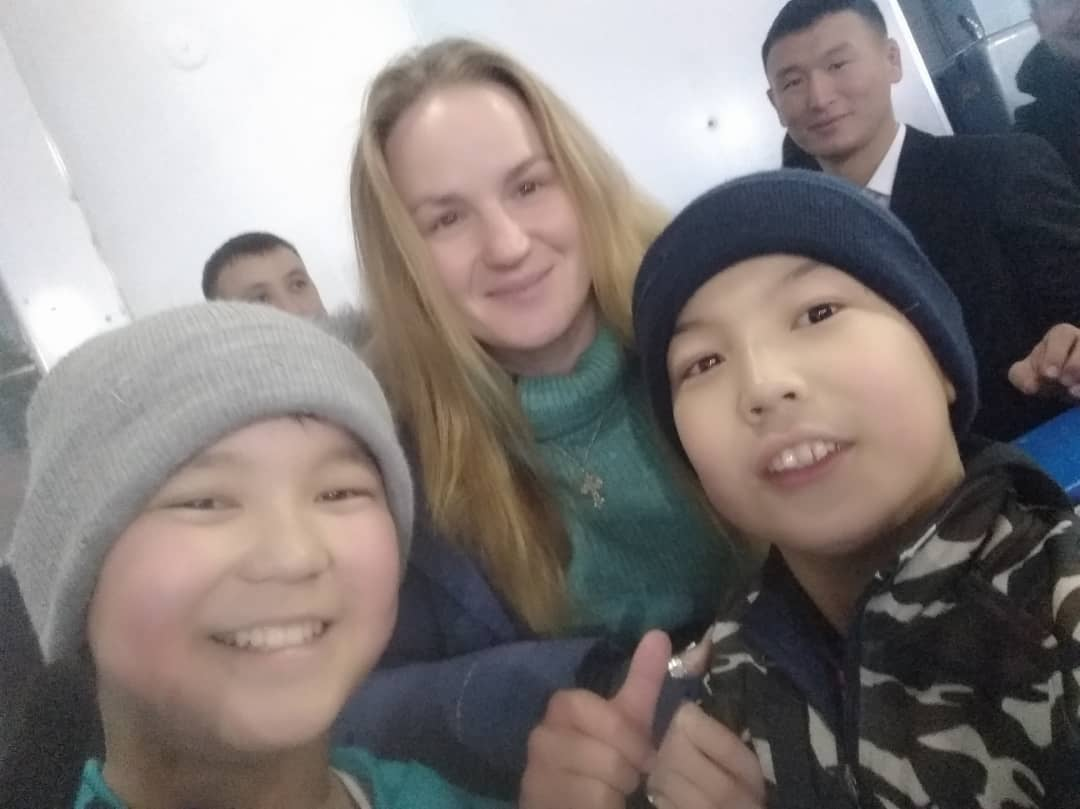 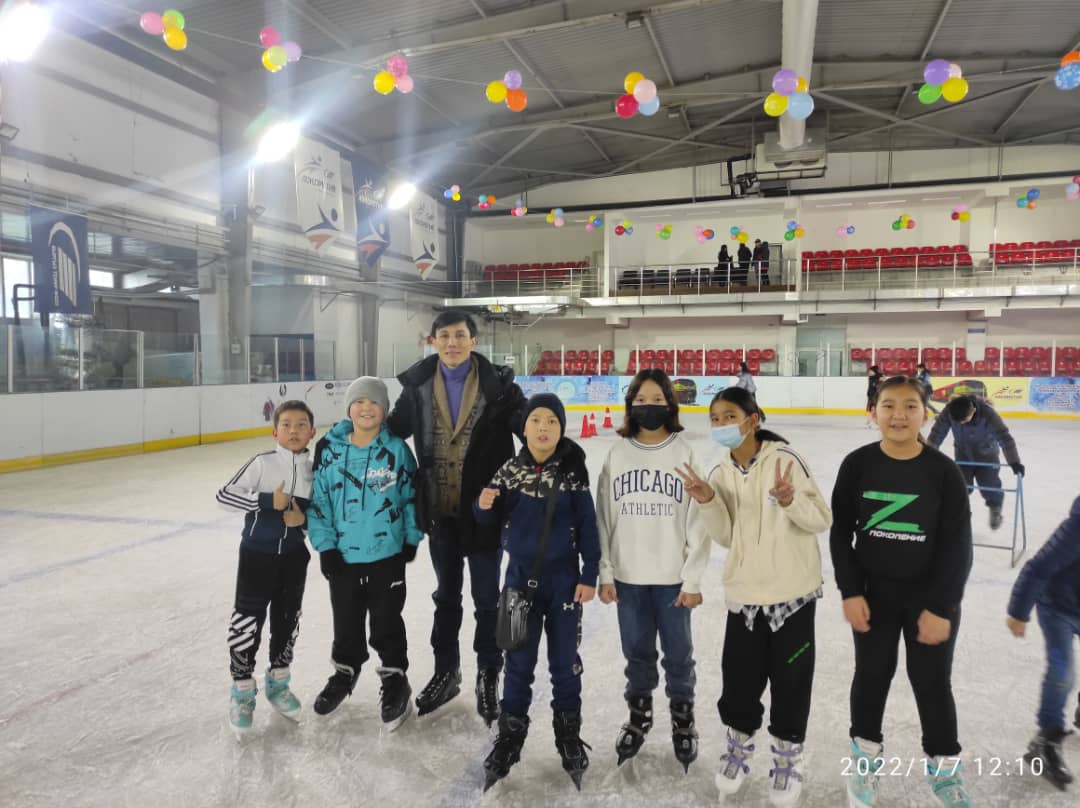 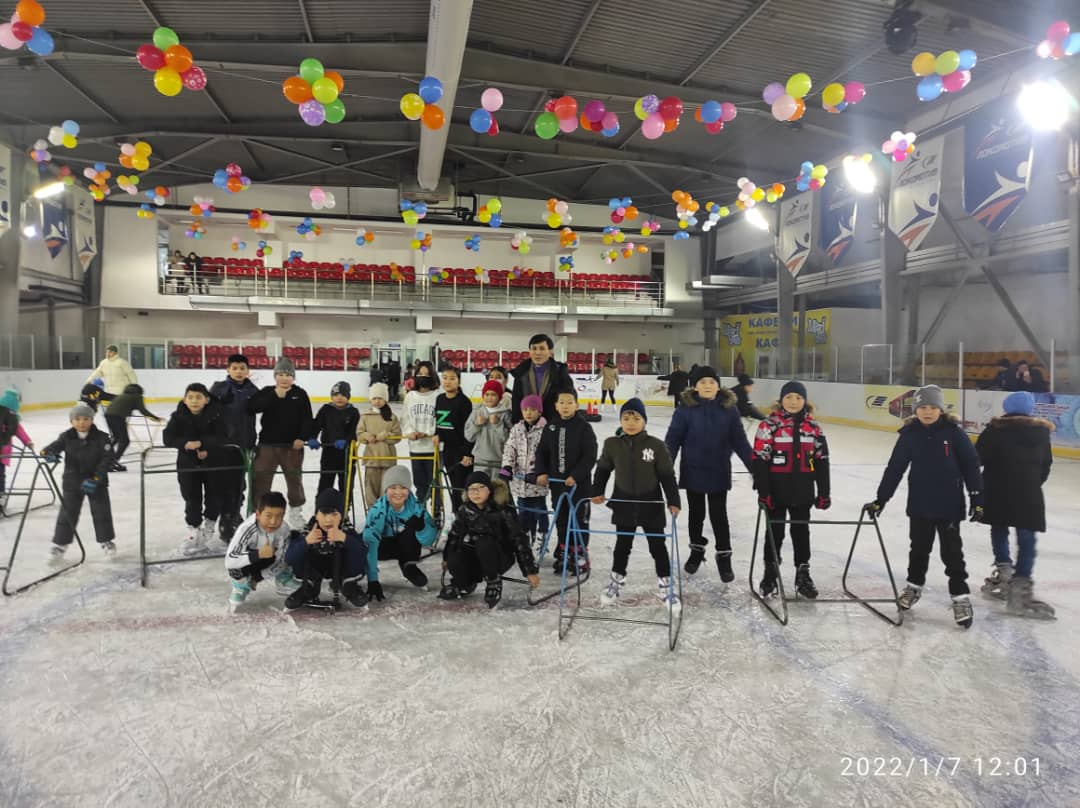